An Architecture for Intelligent Trading
intelligent
trading
summit
Agenda
The Need for Intelligent Trading
The Challenges to Address
The Value of the Platform
Big Data in Motion and its Application to Trading
A Modern Architecture for Intelligent Trading
Wrap up and Q&A
2
© Copyright 2000-2013 TIBCO Software Inc.
Agenda
The Need for Intelligent Trading
The Challenges to Address
The Value of the Platform
Big Data in Motion and its Application to Trading
A Modern Architecture for Intelligent Trading
Wrap up and Q&A
3
© Copyright 2000-2013 TIBCO Software Inc.
“In the past 10 years, automated trading has risen from 5% to over 80% of all trades done each year.  The ROI of intelligent automation on Wall Street cannot be computed – it’s worth billions and is a matter of survival.”

- Head of trading, top tier broker dealer
Agenda
The Need for Intelligent Trading
The Challenges to Address
The Value of the Platform
Big Data in Motion and its Application to Trading
A Modern Architecture for Intelligent Trading
Wrap up and Q&A
5
© Copyright 2000-2013 TIBCO Software Inc.
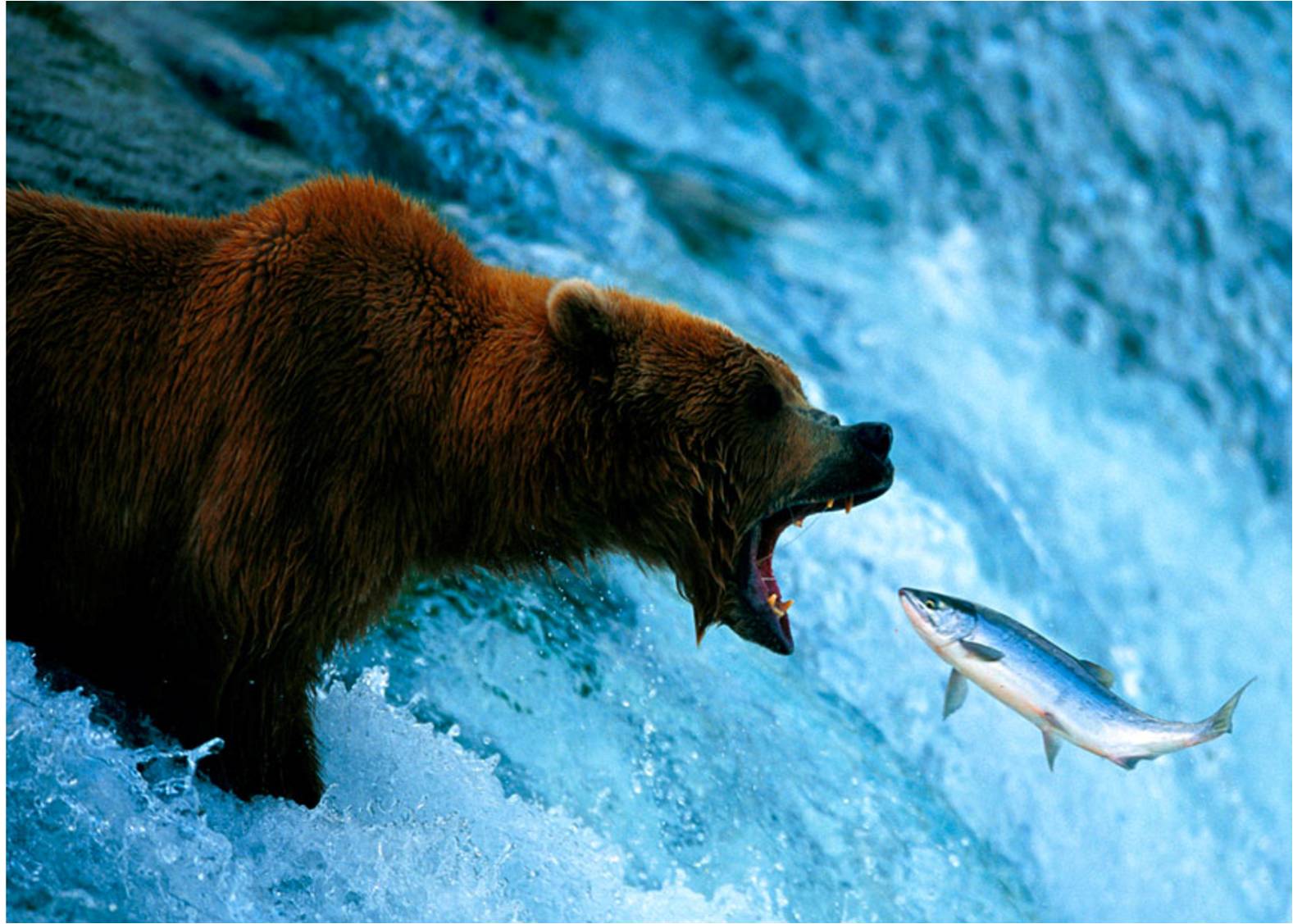 “The ability to capture the right information at the right time and act on it preemptively for a competitive advantage” – that’s the Two-Second Advantage.

– Vivek Ranadivé, TIBCO Founder and CEO
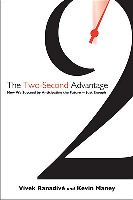 Agenda
The Need for Intelligent Trading
The Challenges to Address
The Value of the Platform
Big Data in Motion and its Application to Trading
A Modern Architecture for Intelligent Trading
Wrap up and Q&A
8
© Copyright 2000-2013 TIBCO Software Inc.
“Business value doesn’t come from building faster applications; it comes from building applications faster.”

- Head of algorithmic trading, top-tier broker dealer
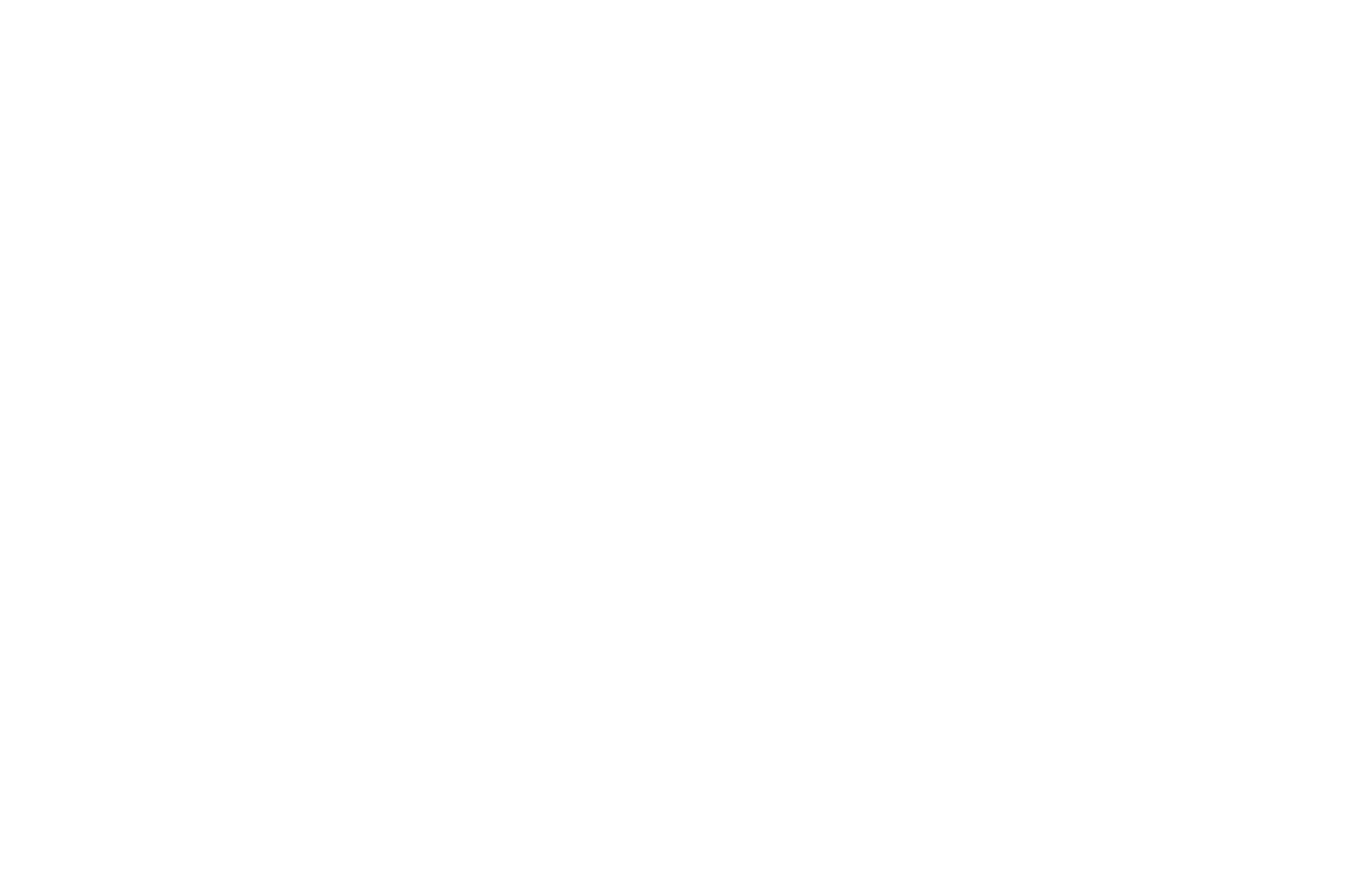 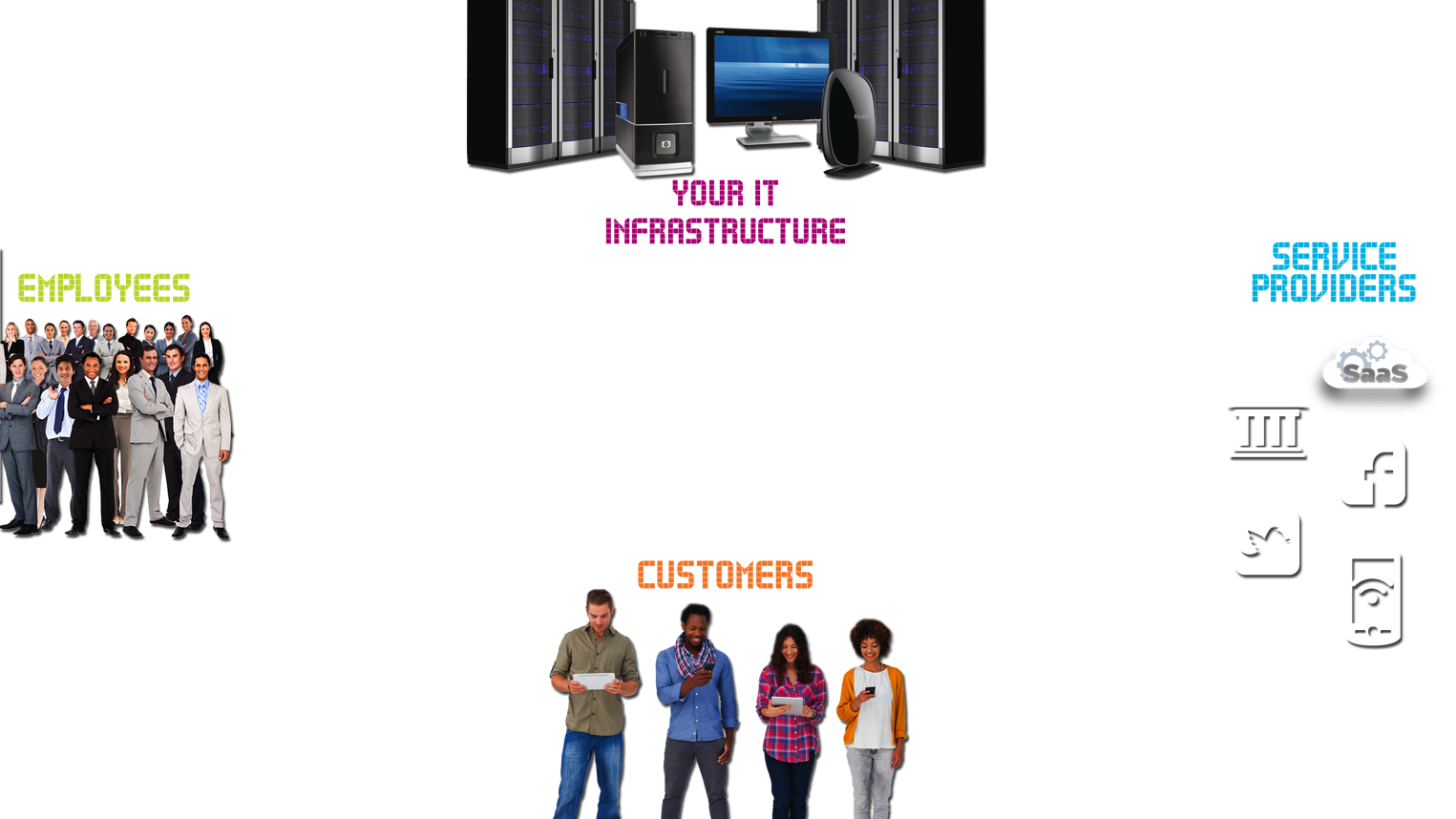 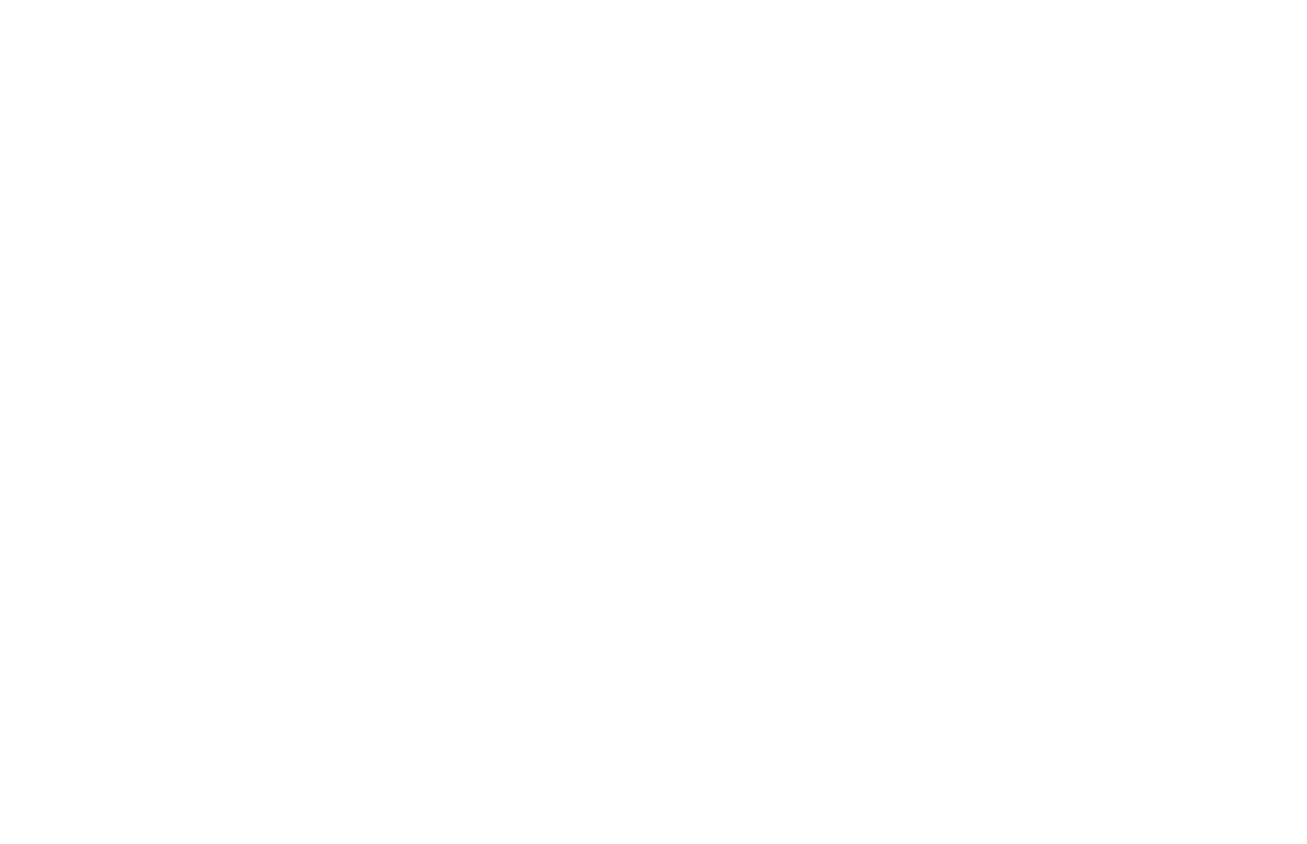 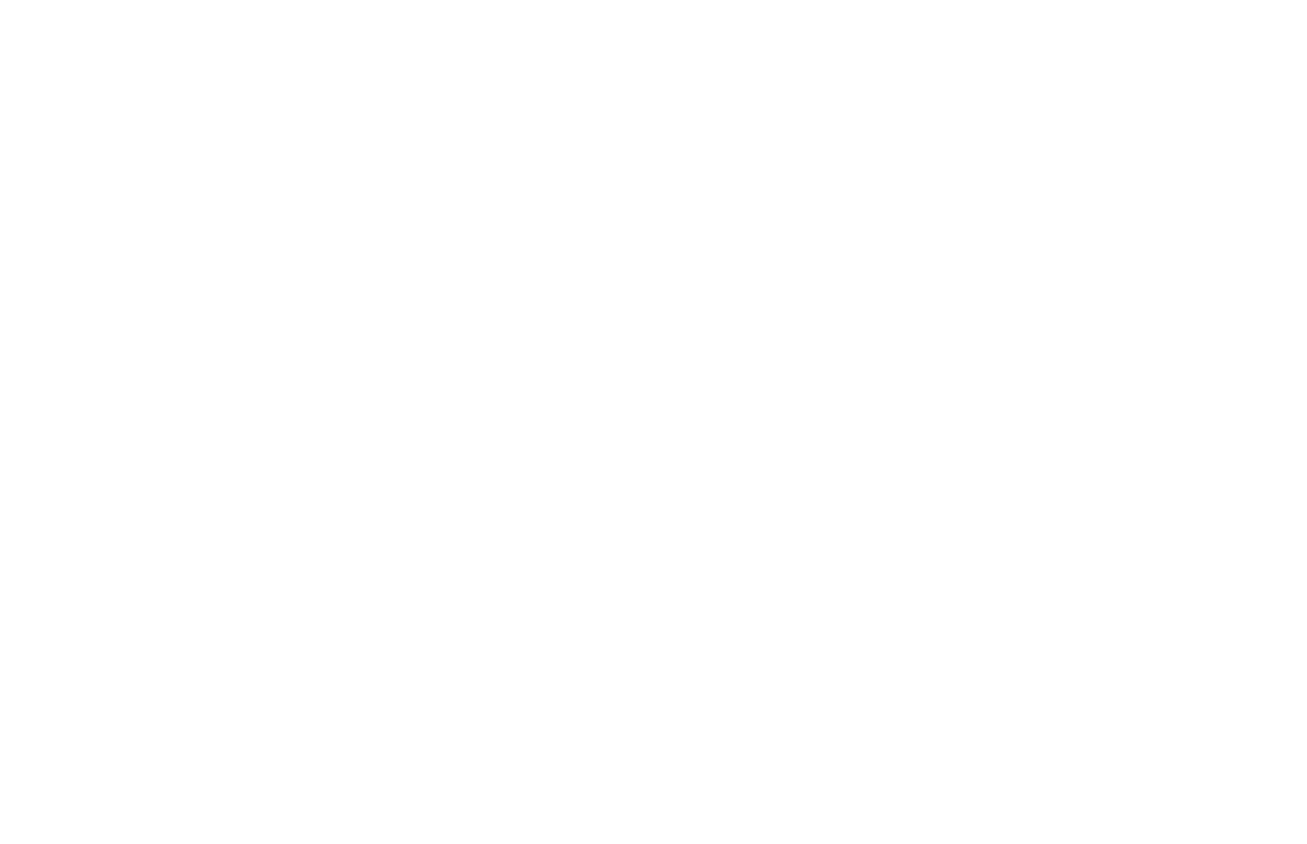 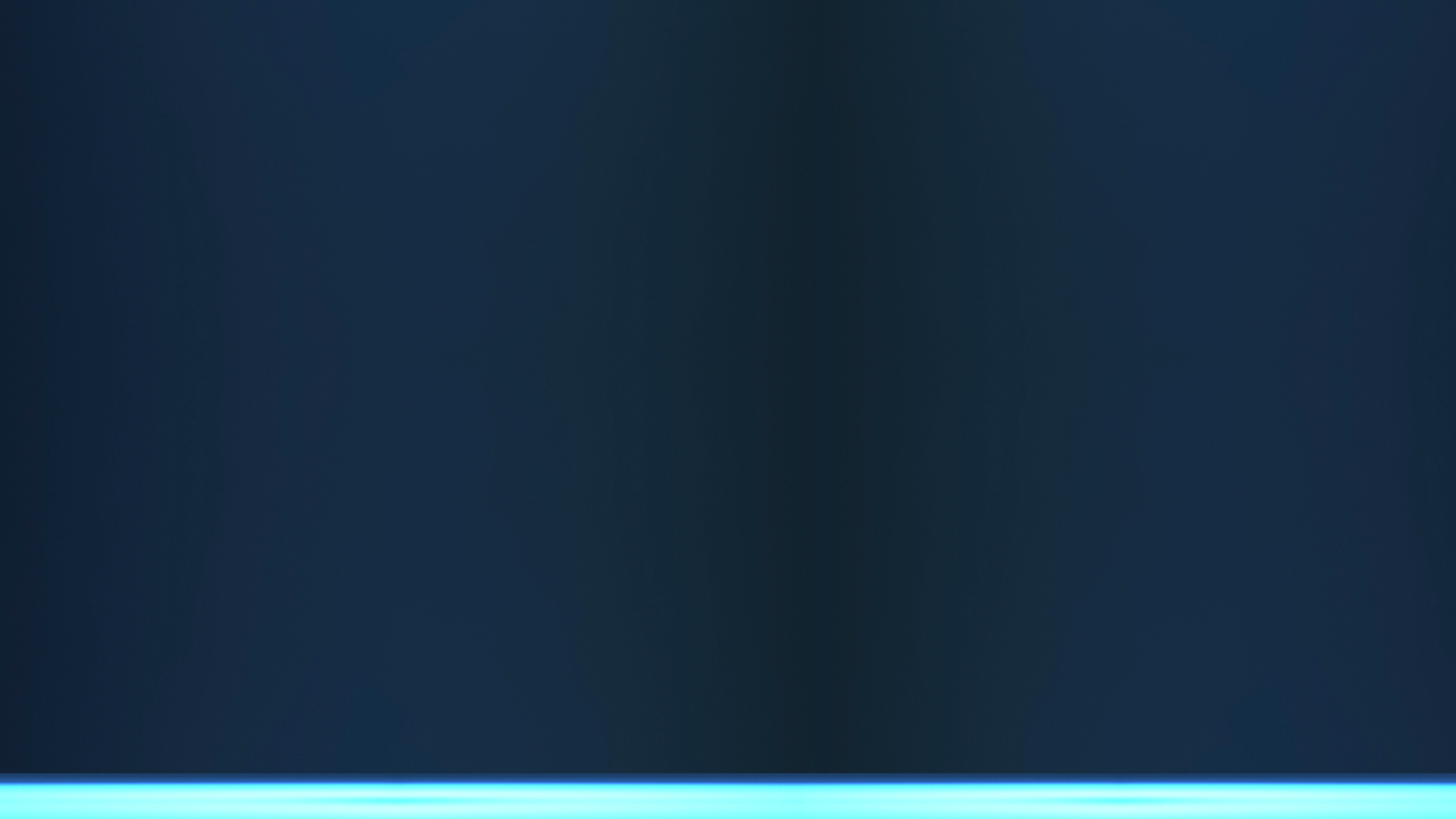 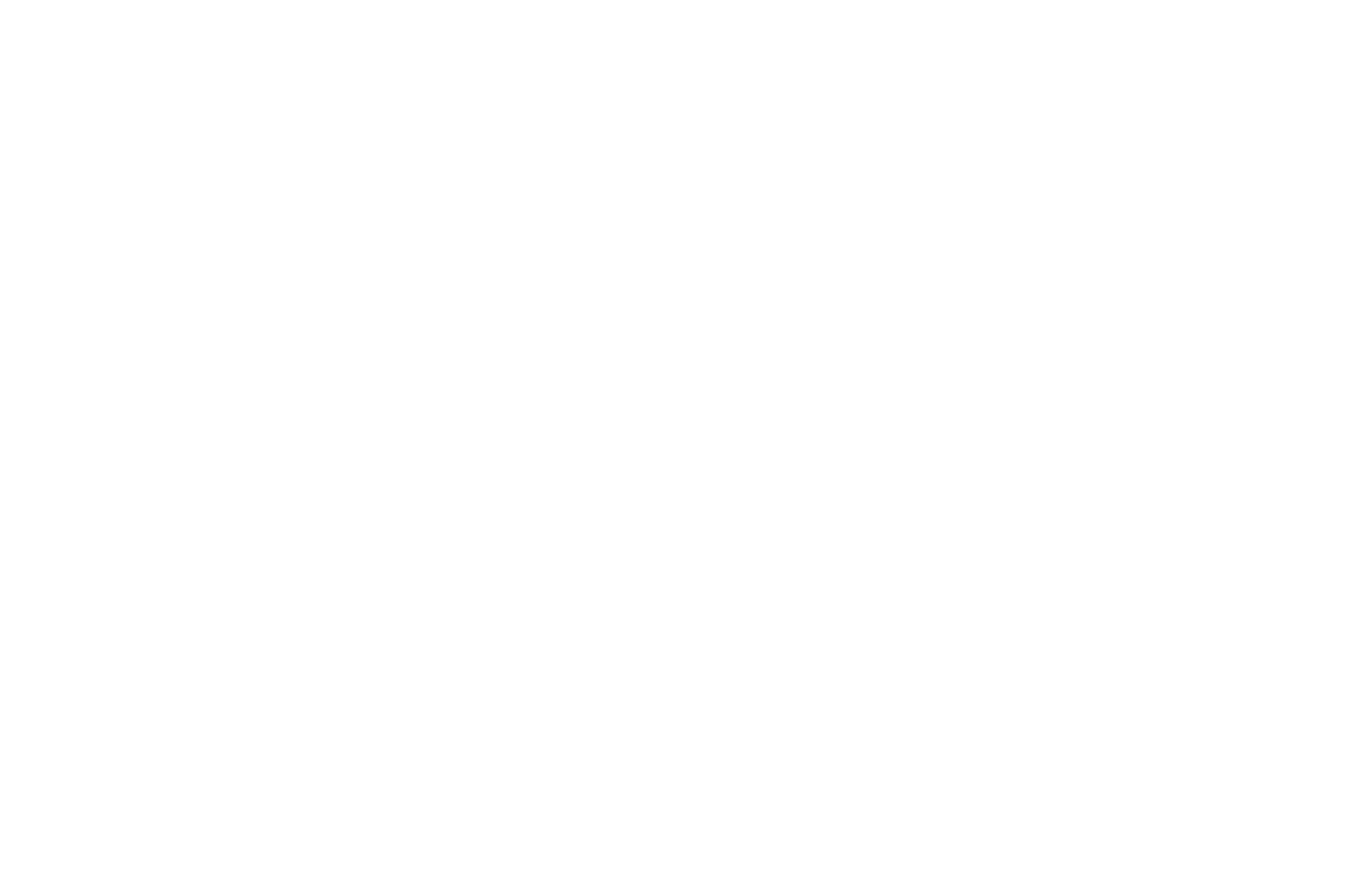 A PLATFORM FOR INTELLIGENT OPERATIONS
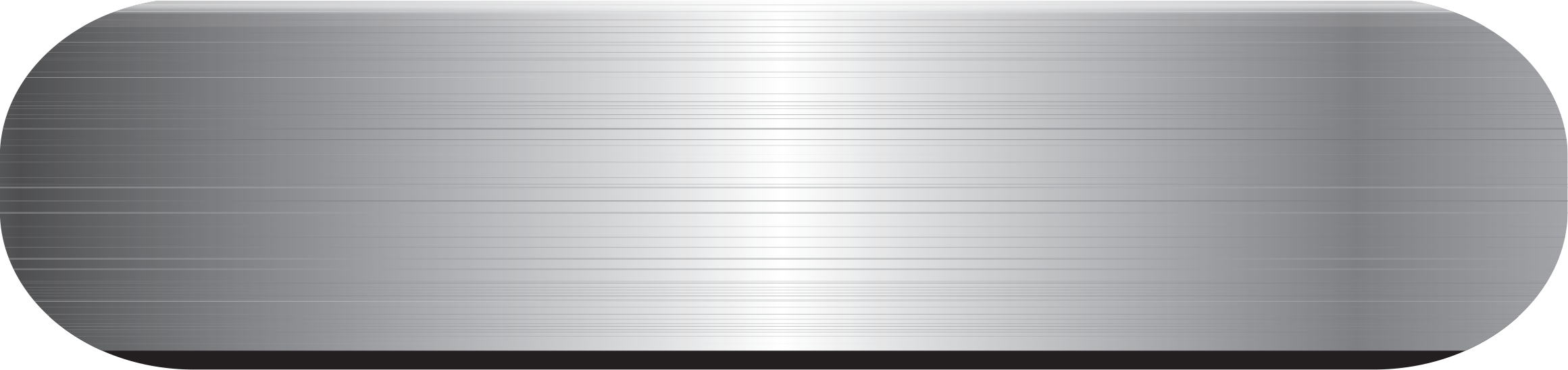 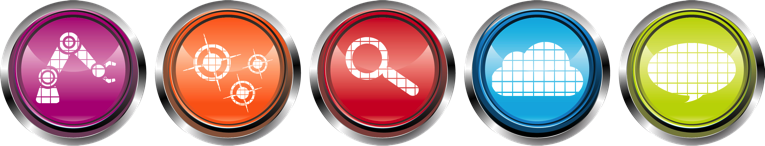 Statistics & Data Mining
Streaming Real-Time Analytics
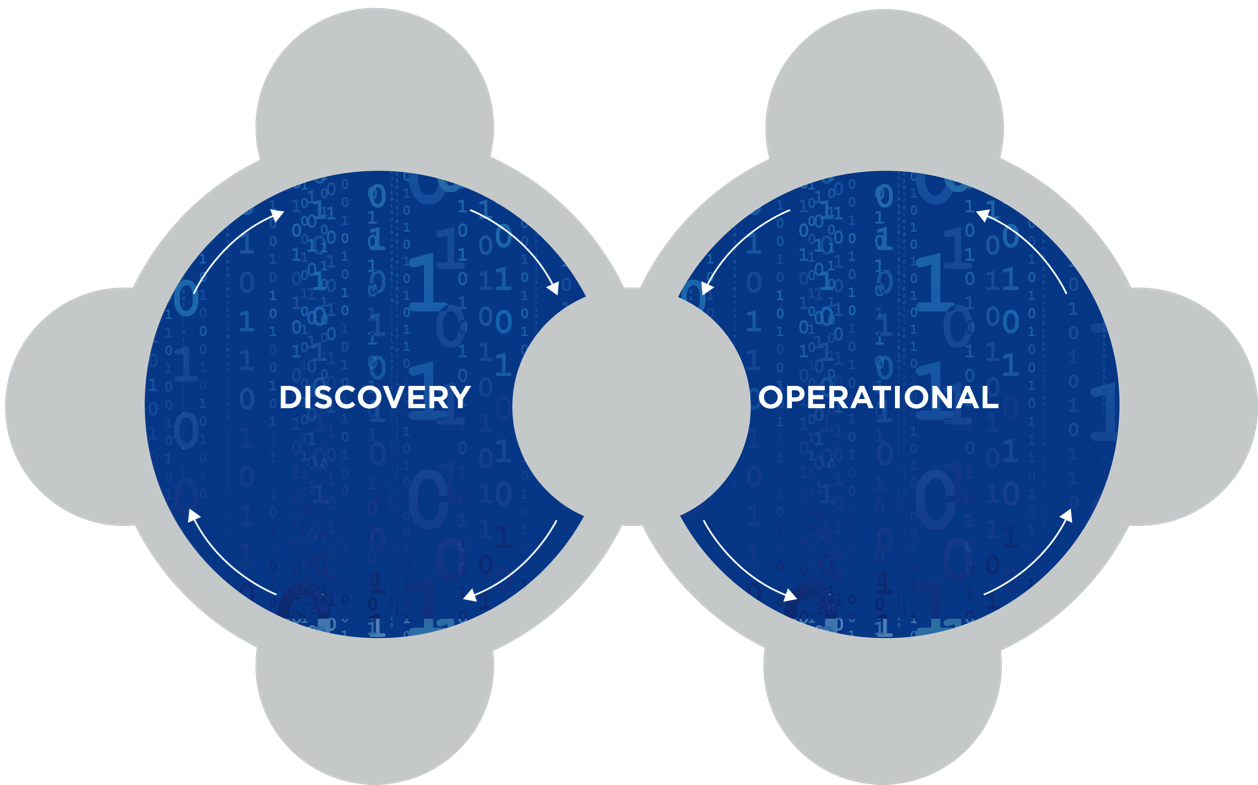 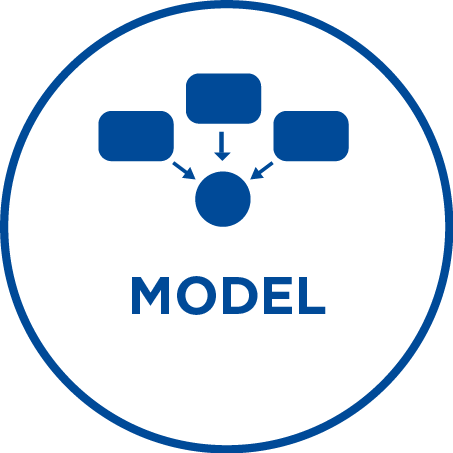 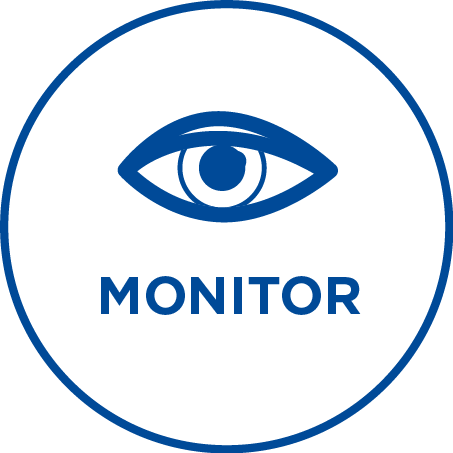 Low-Latency Messaging
Event Driven Enterprise
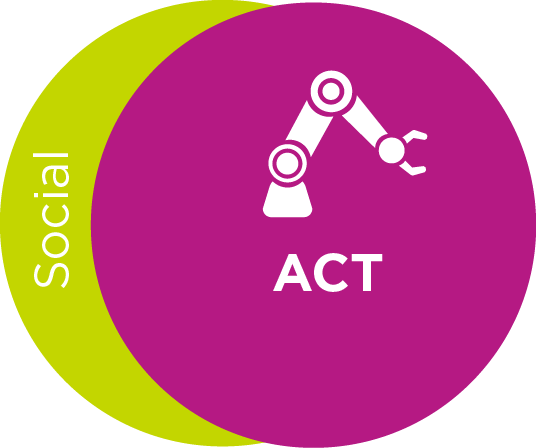 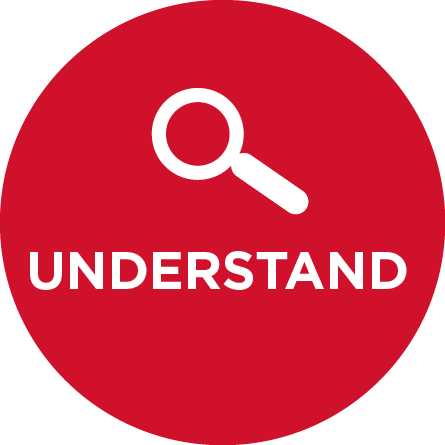 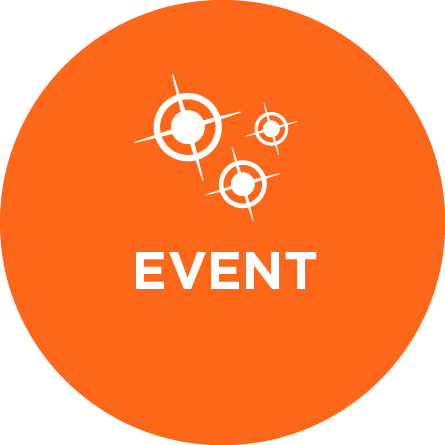 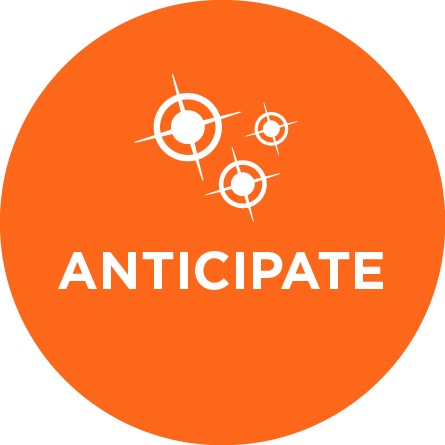 Visual Analytics,
MDM
SOA, BPM, Social
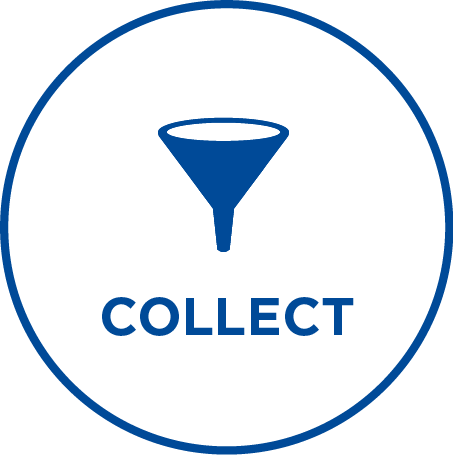 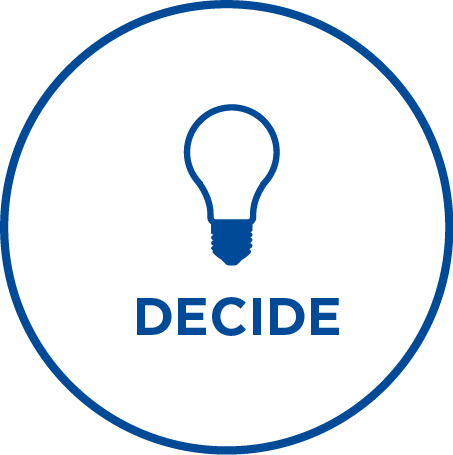 Real-Time Model Execution
Log Management, NoSql, Enterprise DB
Rules & Inferencing
Analyze…Adjust…Deploy…Repeat
Adjust Automation Model
Adjust trading algorithm
Transaction cost too high
Trading strategy not making money
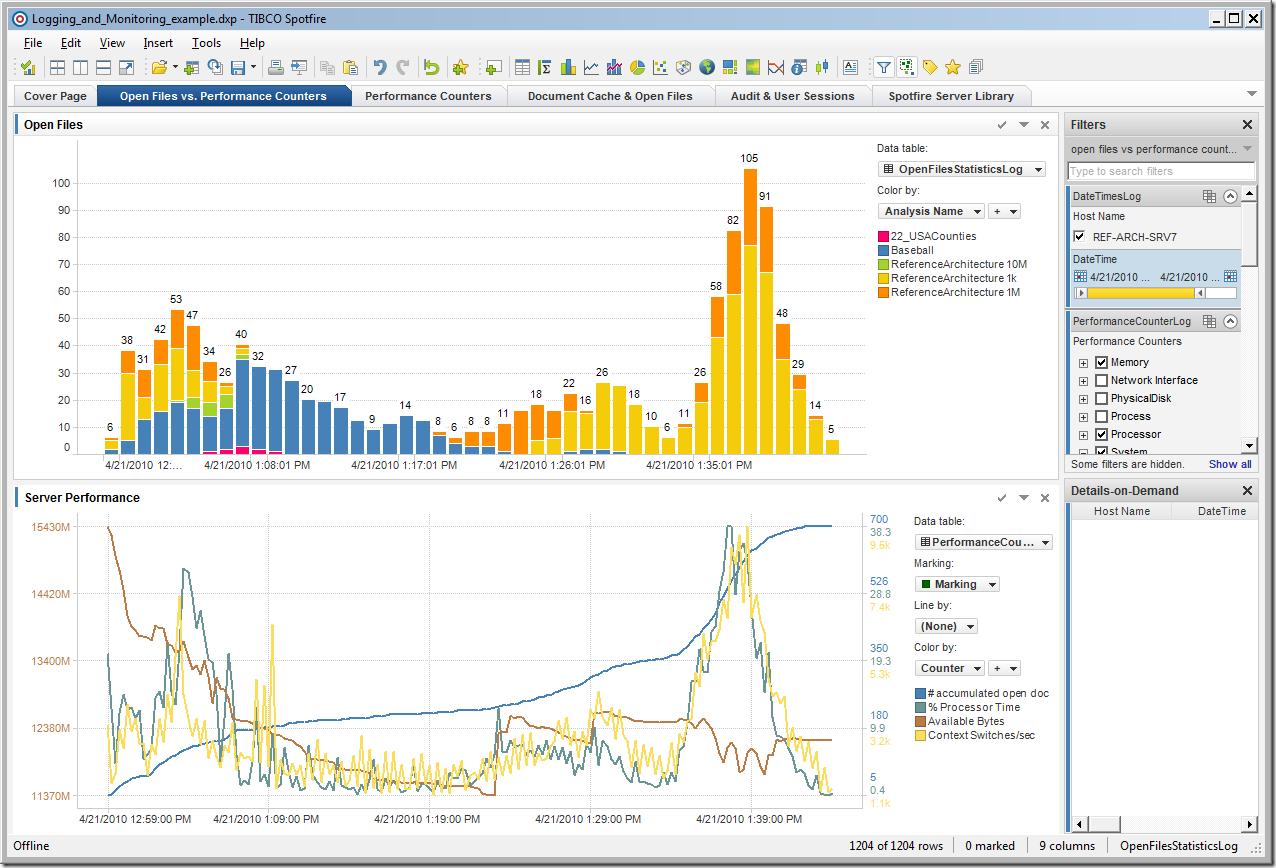 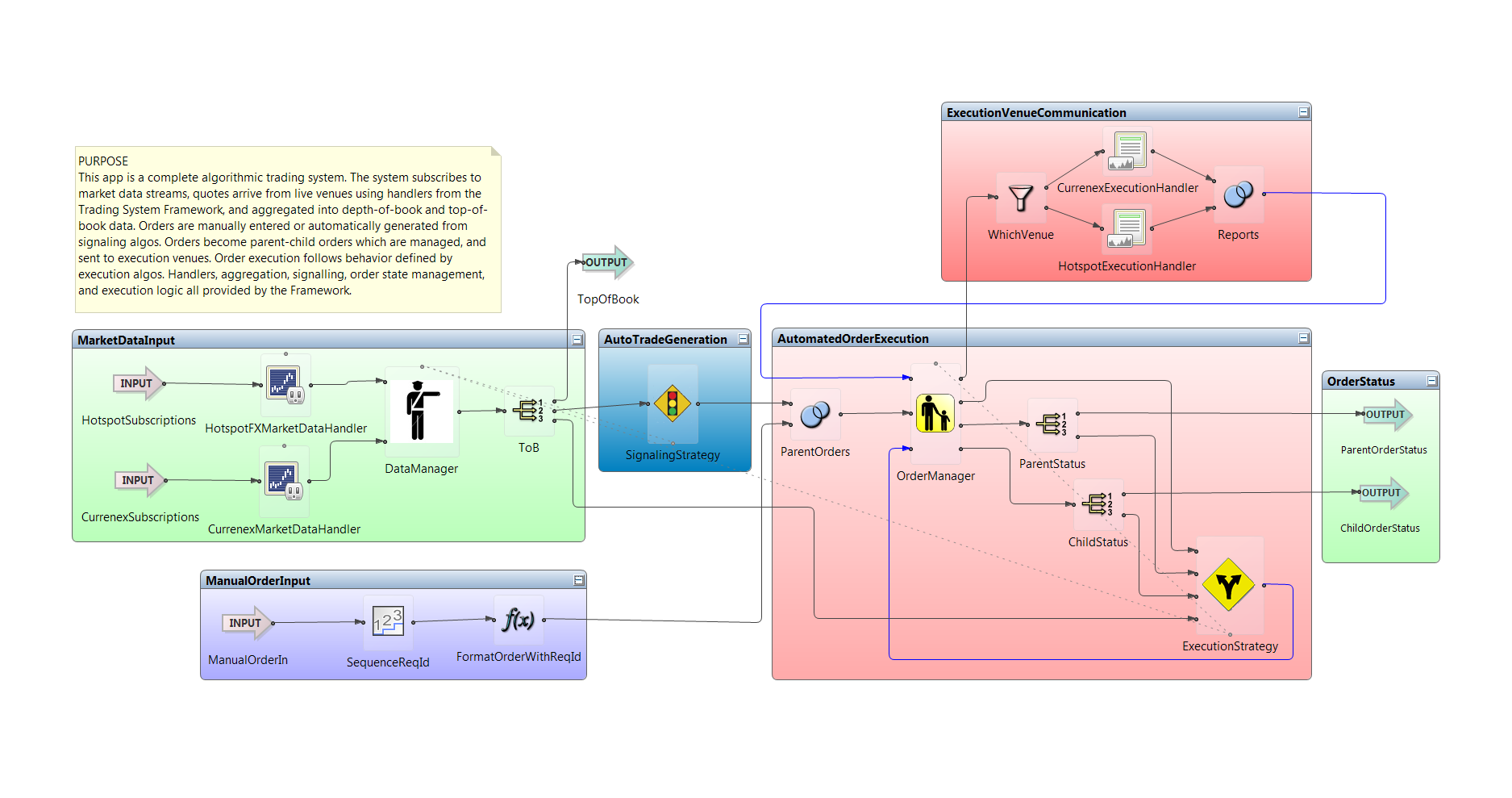 Deploy
Deploy
Event Processing
Aggregate
Correlate
Analyze
Analyze
Automate
Alert
Agenda
The Need for Intelligent Trading
The Challenges to Address
The Value of the Platform
Big Data in Motion and its Application to Trading
A Modern Architecture for Intelligent Trading
Wrap up and Q&A
13
© Copyright 2000-2013 TIBCO Software Inc.
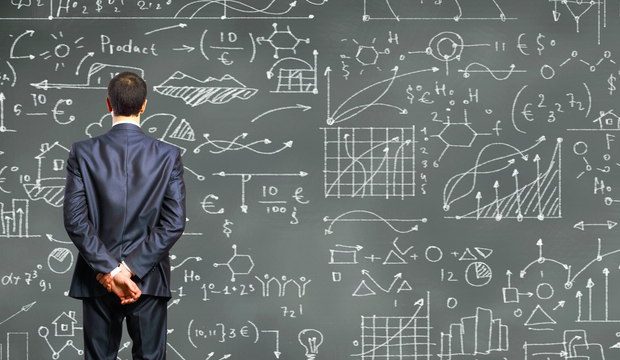 BIG DATA
14
© Copyright 2000-2013 TIBCO Software Inc.
Agenda
The Need for Intelligent Trading
The Challenges to Address
The Value of the Platform
Big Data in Motion and its Application to Trading
A Modern Architecture for Intelligent Trading
Wrap up and Q&A
15
© Copyright 2000-2013 TIBCO Software Inc.
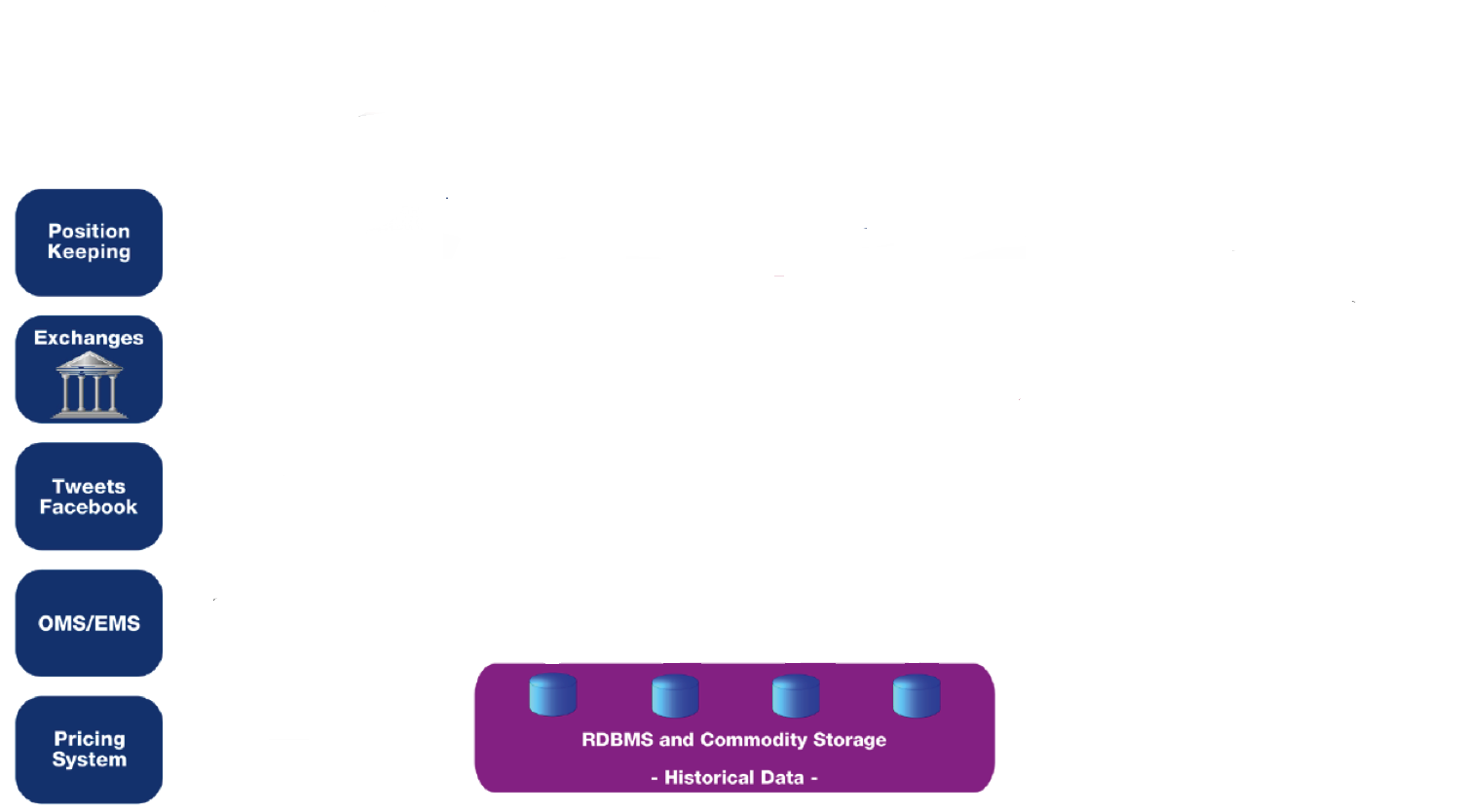 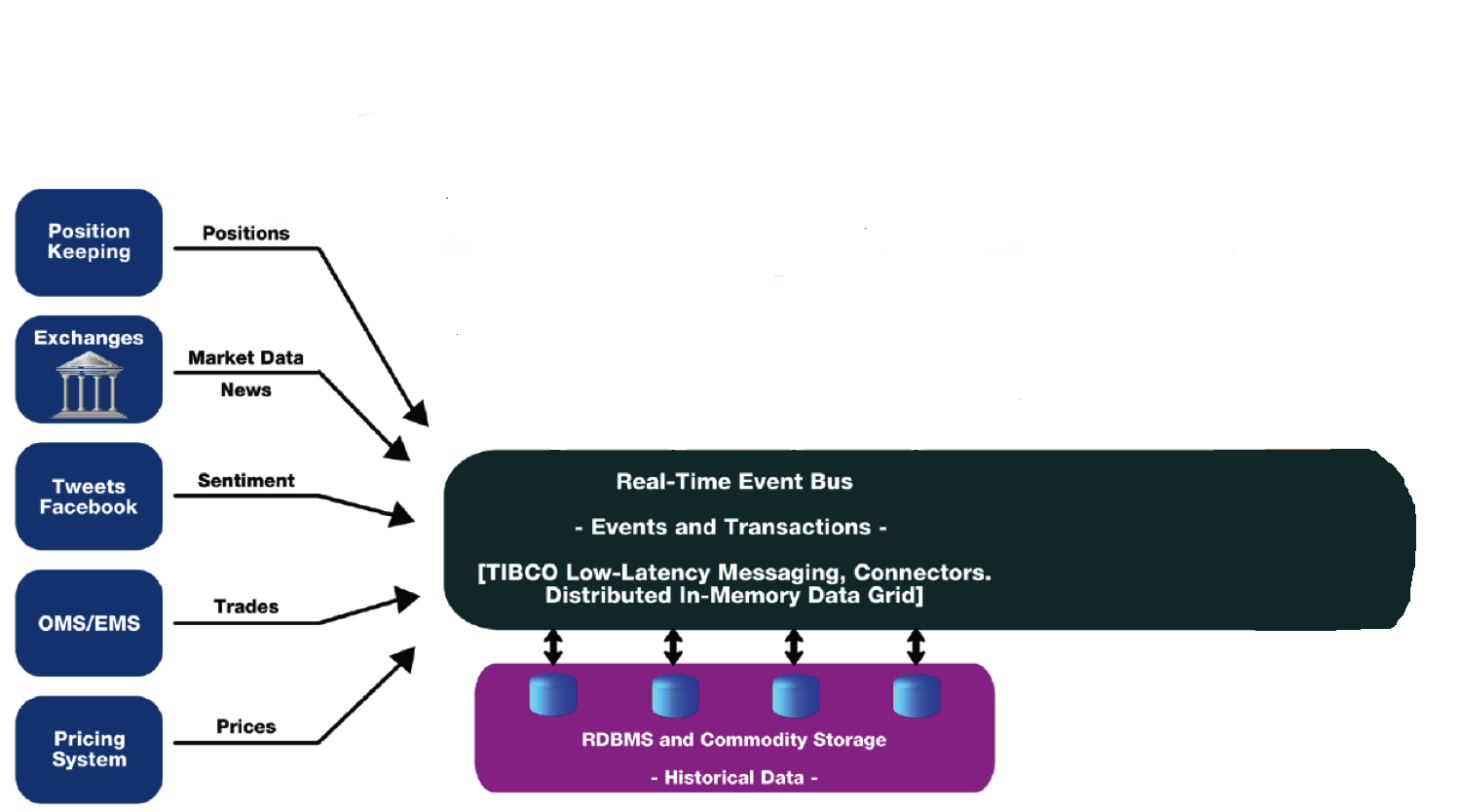 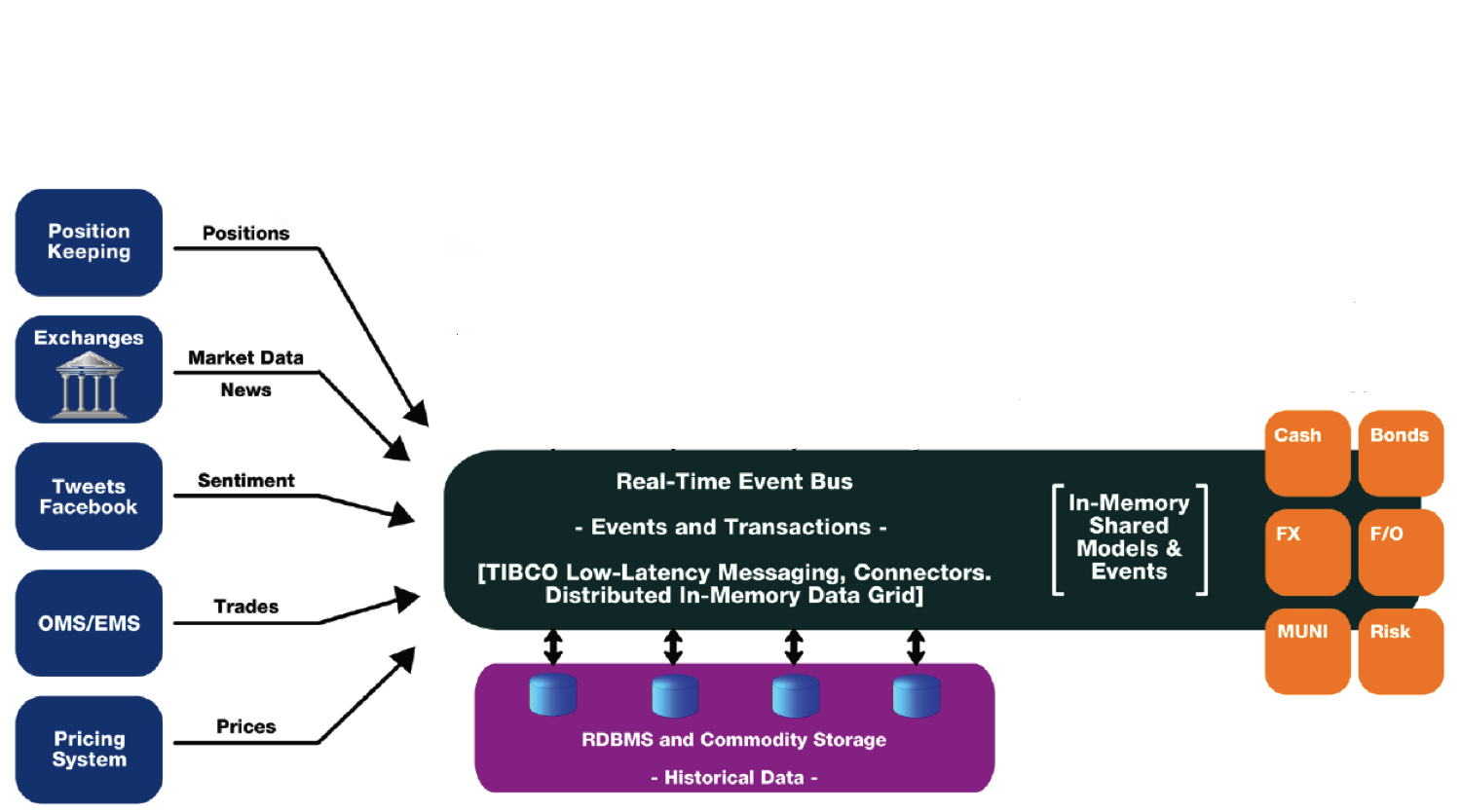 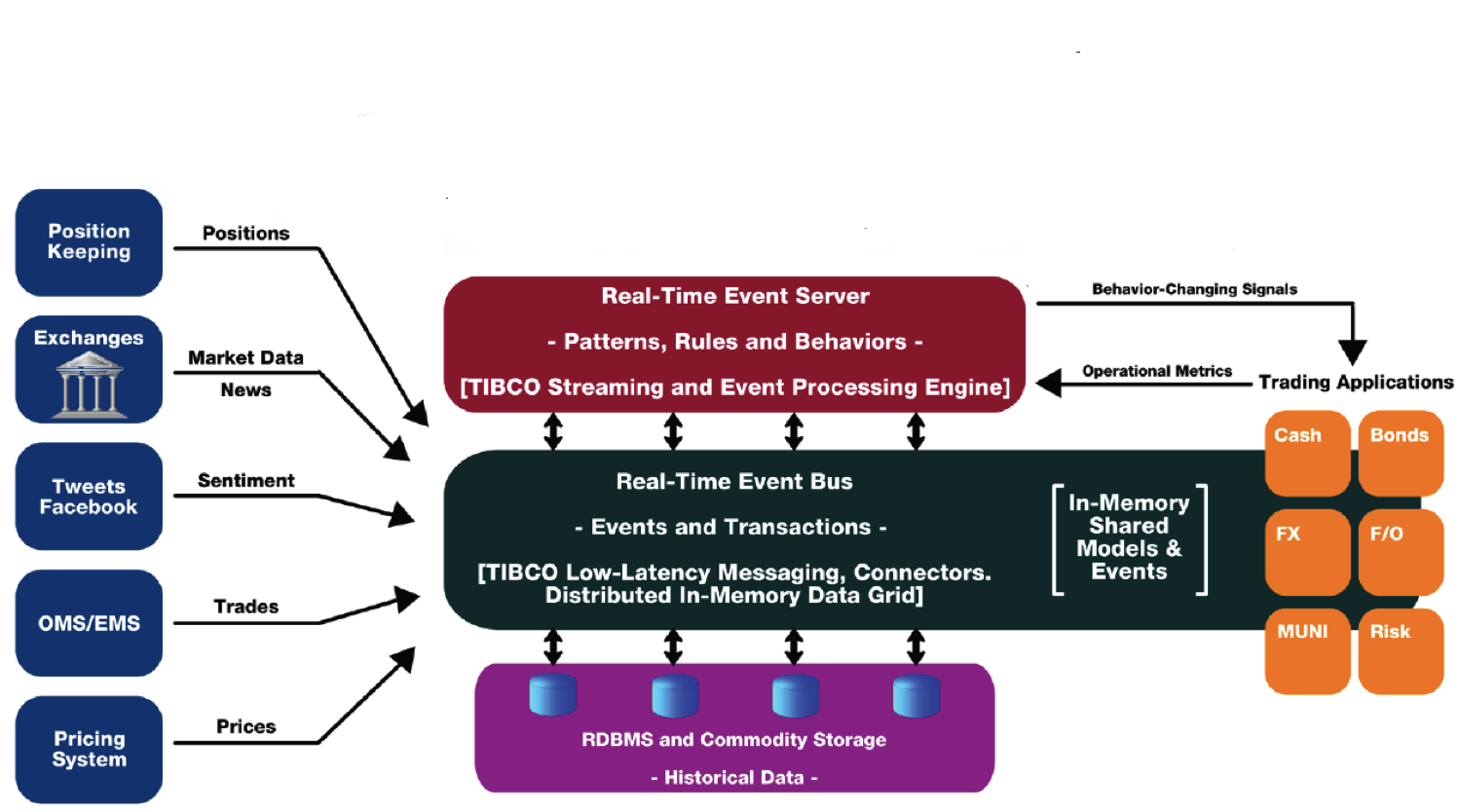 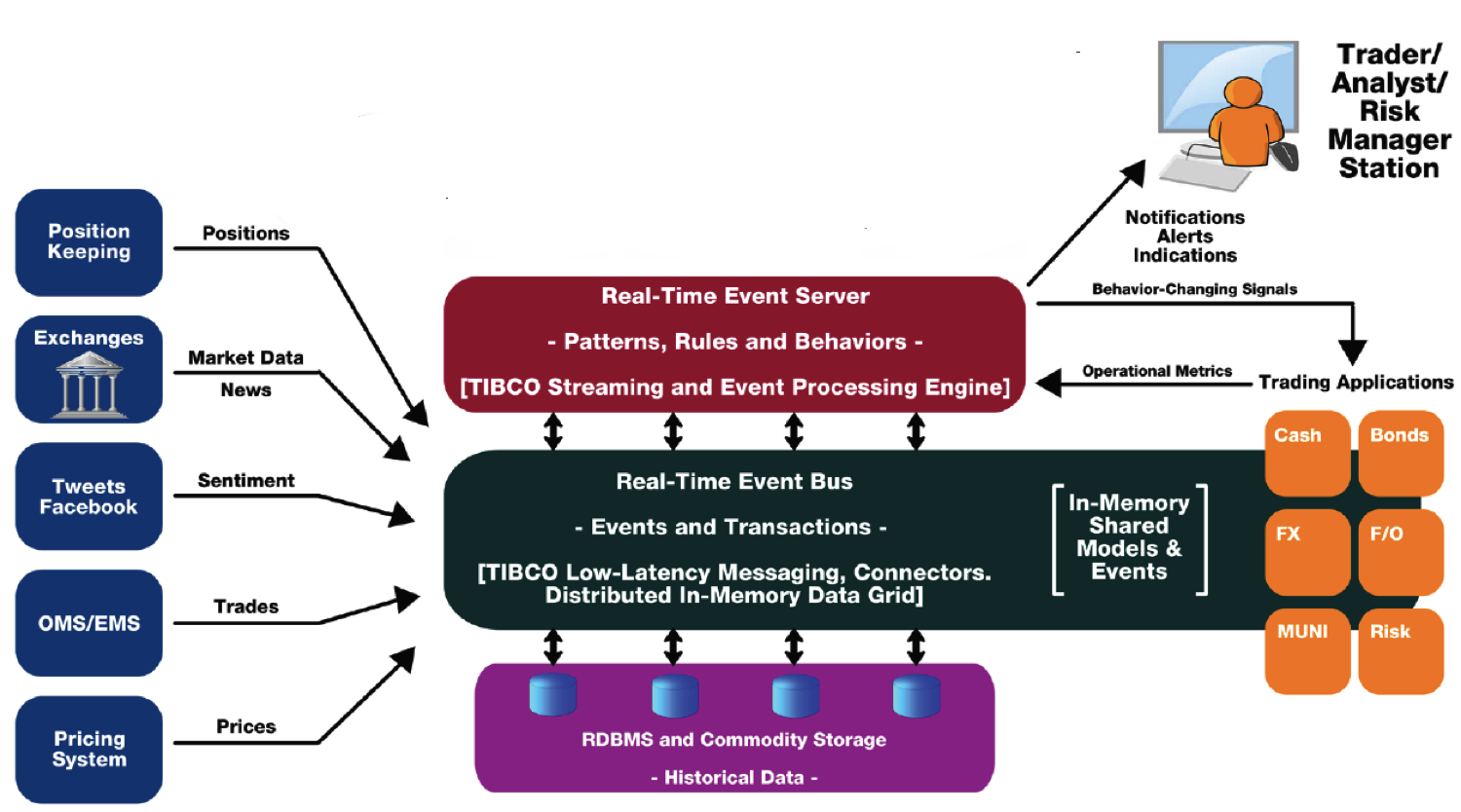 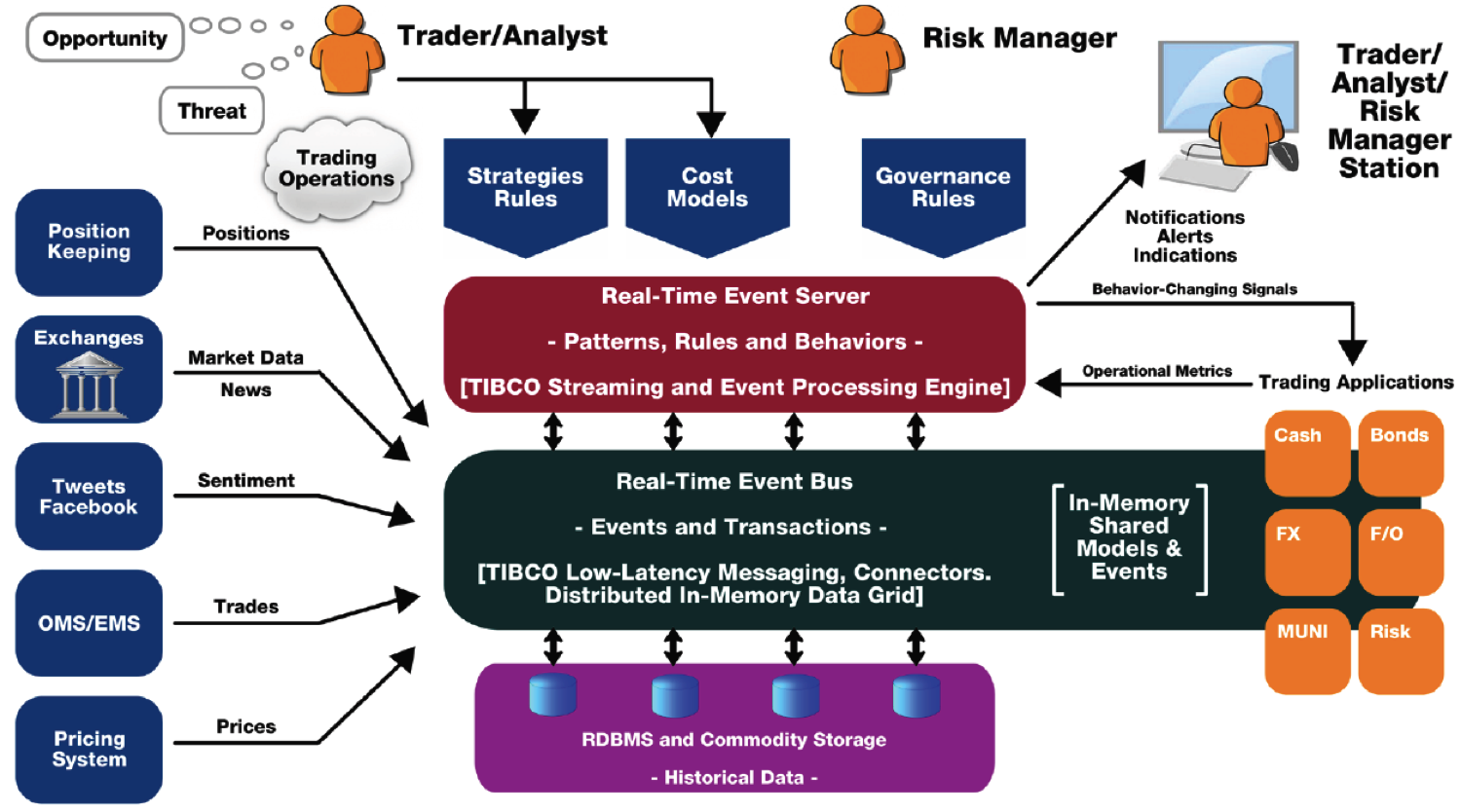 Case Study: Intelligent Algorithmic Trading
Situation: Wall Street Imperative to Deploy Algo Trading
In the last 10 years, automated trade flow has gone from 5% to 80% 
Innovative algorithmic trading technology and time to market are critical to survival in the capital markets
Problem: How to Automate?
Custom coding? Packaged applications? Event Processing?
Streaming analytics are essential to effective algo trading
Solution: TIBCO for Algorithmic Trading
With TIBCO, algorithms are developed 3-5X faster than if traditional technologies were used like databases or application servers
Provides low latency event processing, aggregation, scale, and visualization
Result: Event Processing Provides Pure Competitive Advantage for Algo Trading 
Quants and IT communicate and build systems more quickly, with built-in performance, scalability, and connectivity.
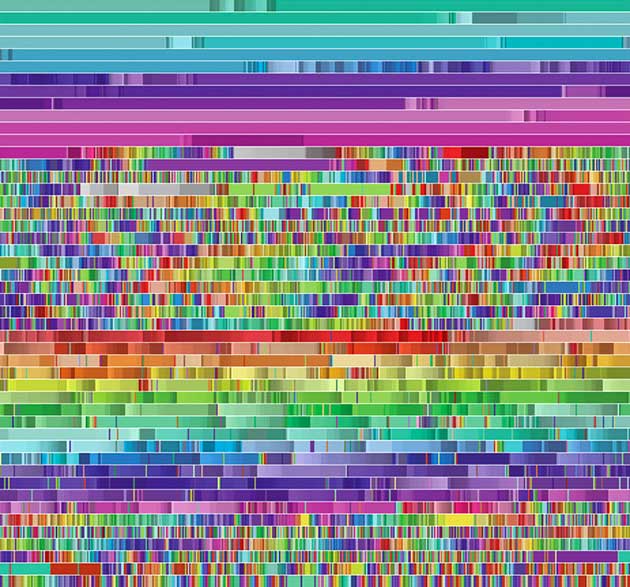 “In three months we were up and trading, and we were the fastest auto quoter on the market.”

-  Head of algorithmic trading, top-tier broker dealer
Reference Architecture: Automated Trading
MATLAB
Tick Store
Quants
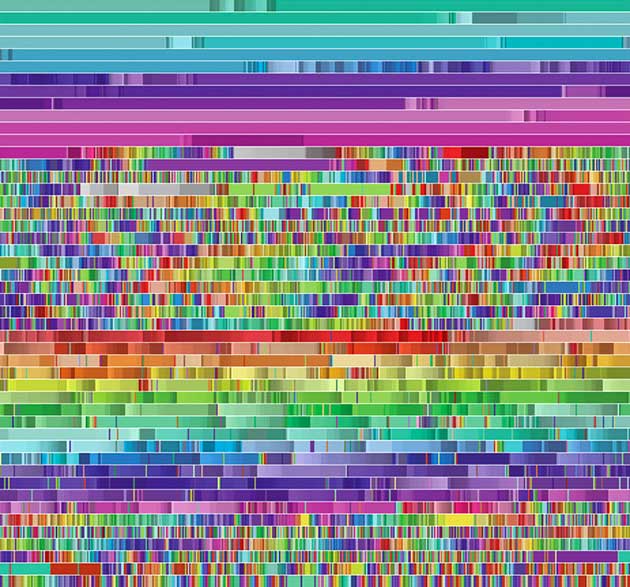 Analytic
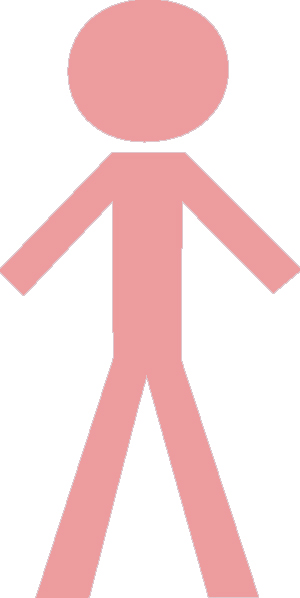 Trades
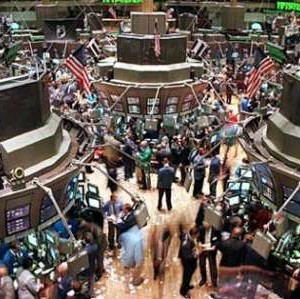 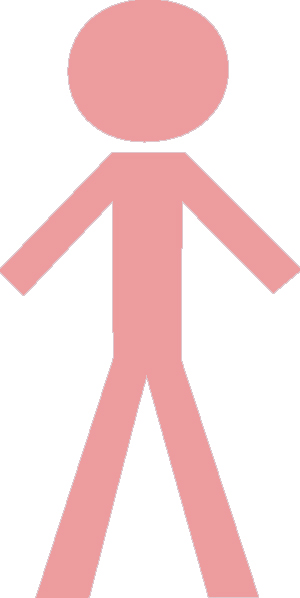 Analytic
Reuters, NYSE, etc.
Backtesting
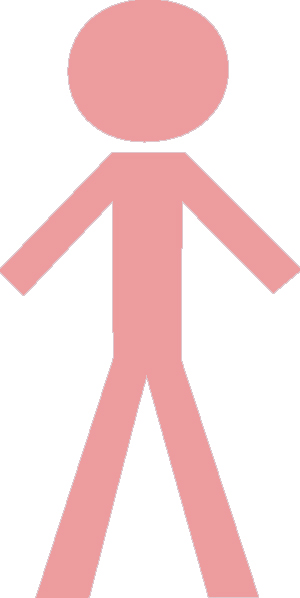 History
Streaming Market Data
Event Processing
Historical Analytics
Automated Trades
Monitor
Algorithms
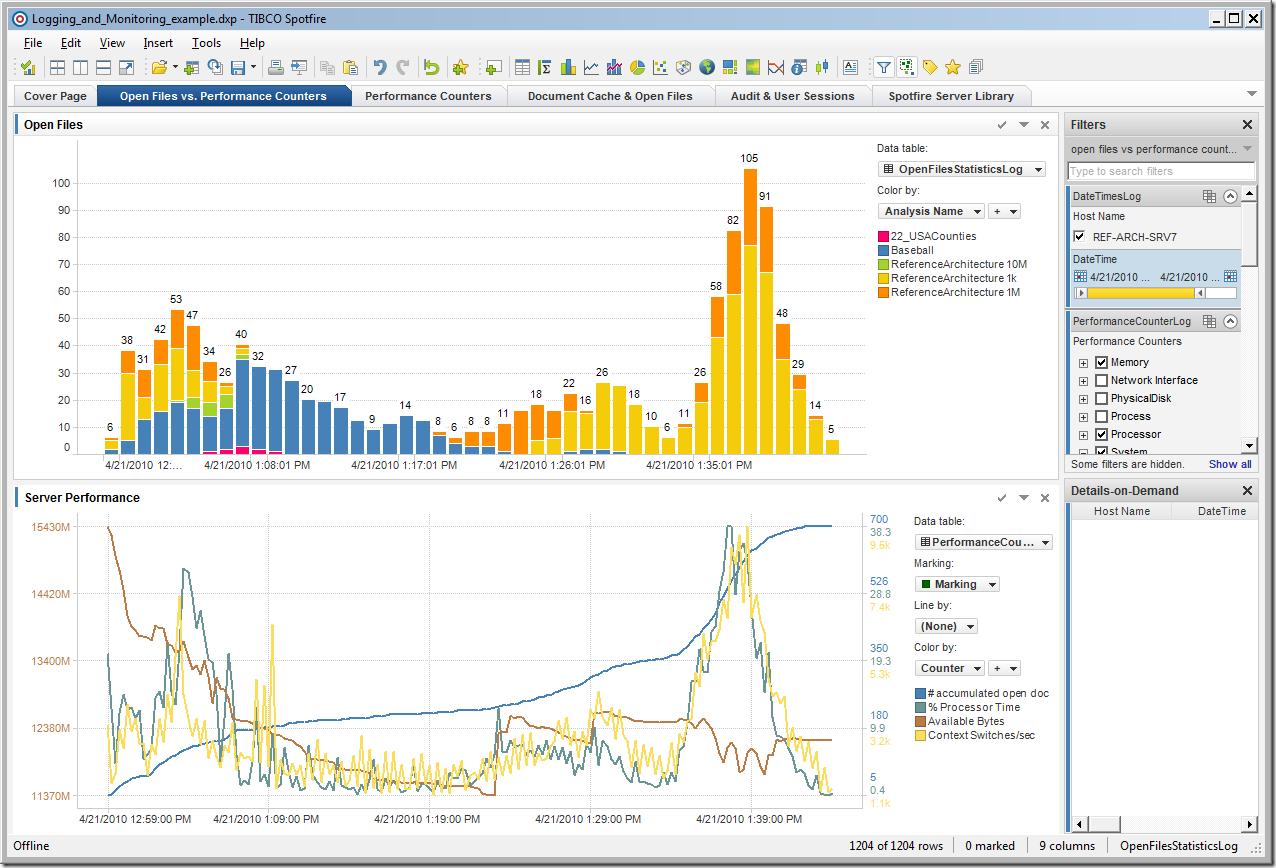 Analytic
Event Analytics
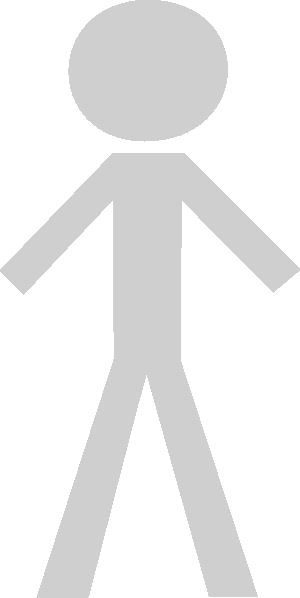 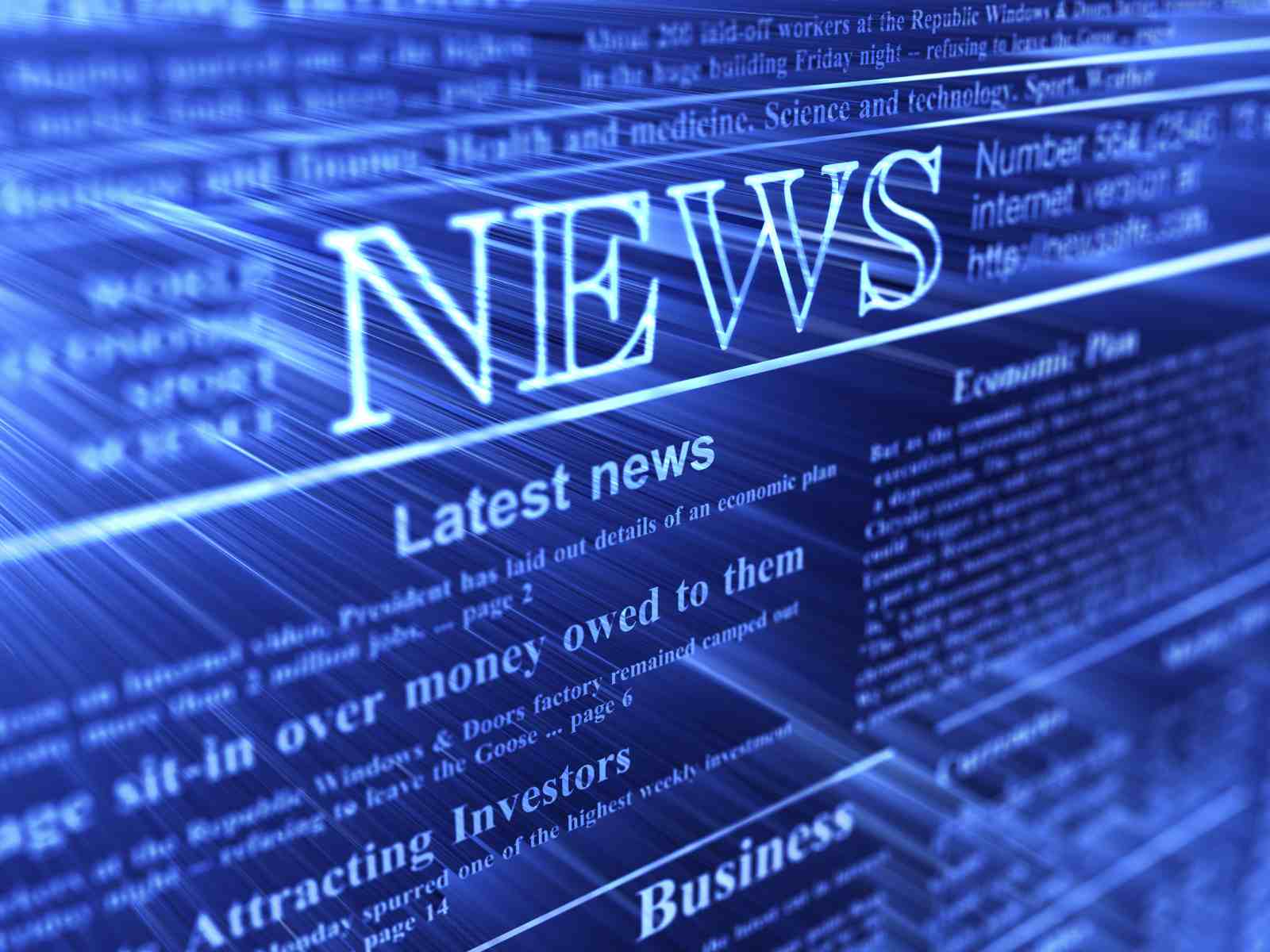 Reuters, Twitter, etc.
HFT
Real-time Risk
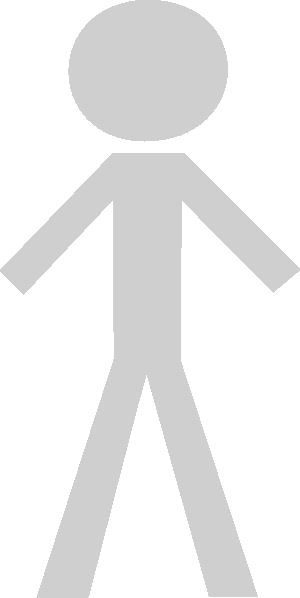 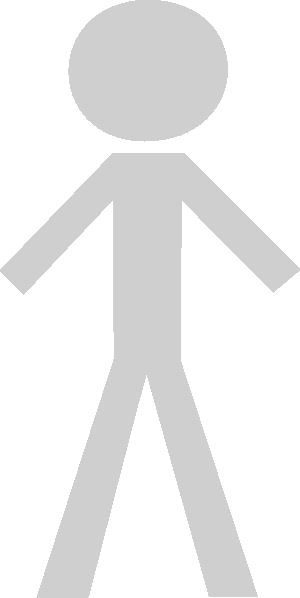 Real-Time Analytics
Real-Time Analytics
Streaming news, social media, etc.
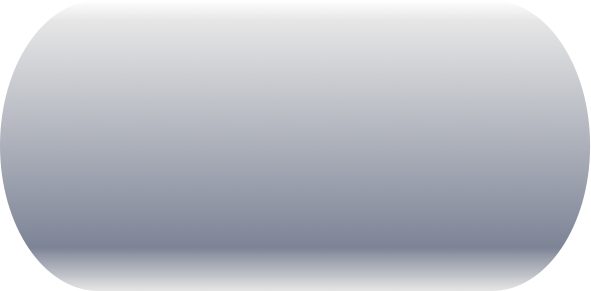 Traders
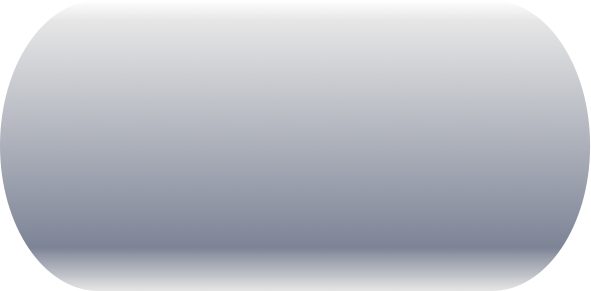 Execution Consulting Services
Risk Management
Quantitative Research
Real-Time Monitoring & Fraud Detection
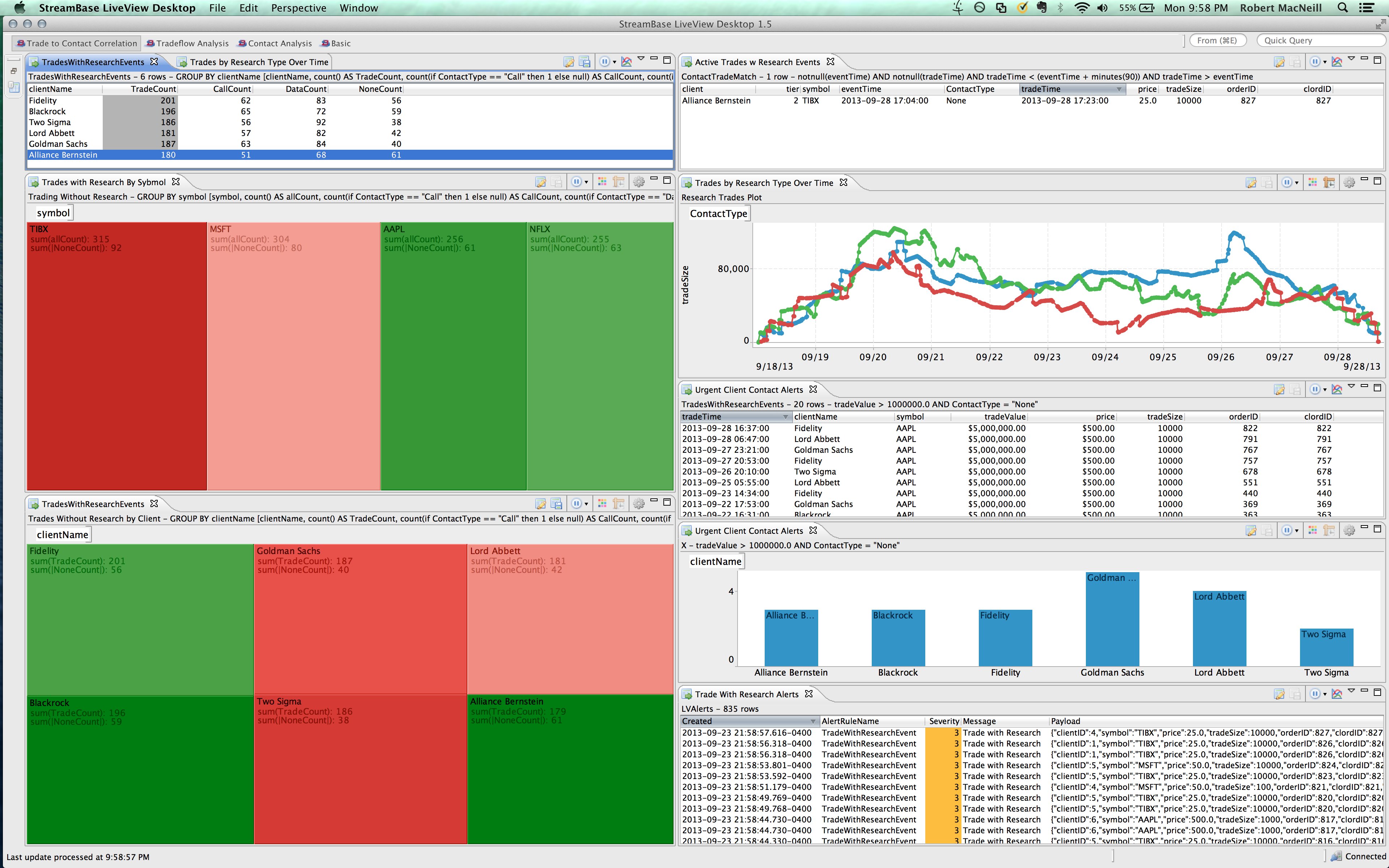 Situation: Moving Data Requires Event-Driven Monitoring
Streaming machine-generated data overpowers existing end-of-day analytics and reporting infrastructure
Problem: Existing Commercial Products Not Real-Time
Existing products are designed for ETL-style capture and analytics, not for streaming data
Solution: Event-Driven Monitoring with StreamBase
Event Processing for event stream aggregation, correlation, and action
LiveView for monitoring
Integration with Hadoop and streaming machine-generated data
Impact: Market Disruption, First Mover Advantage
Firms that are first to market with real-time monitoring and fraud detection capture a distinctive advantage in the market and save millions due to electronic-induced outages and fraud.
“Event-driven monitoring and fraud detection make it easy for us to whittle 100 million trading events down to the few that matter and ACT in real-time.”

- Managing Director, Global Brokerage
Reference Architecture: Monitoring & Fraud Detection
Real-Time Analytics
Events
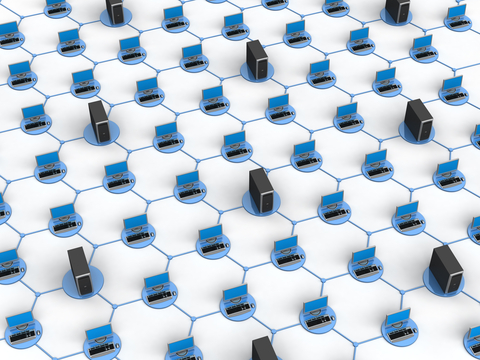 Real-Time Visualization
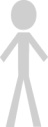 Events
Temporal Correlation
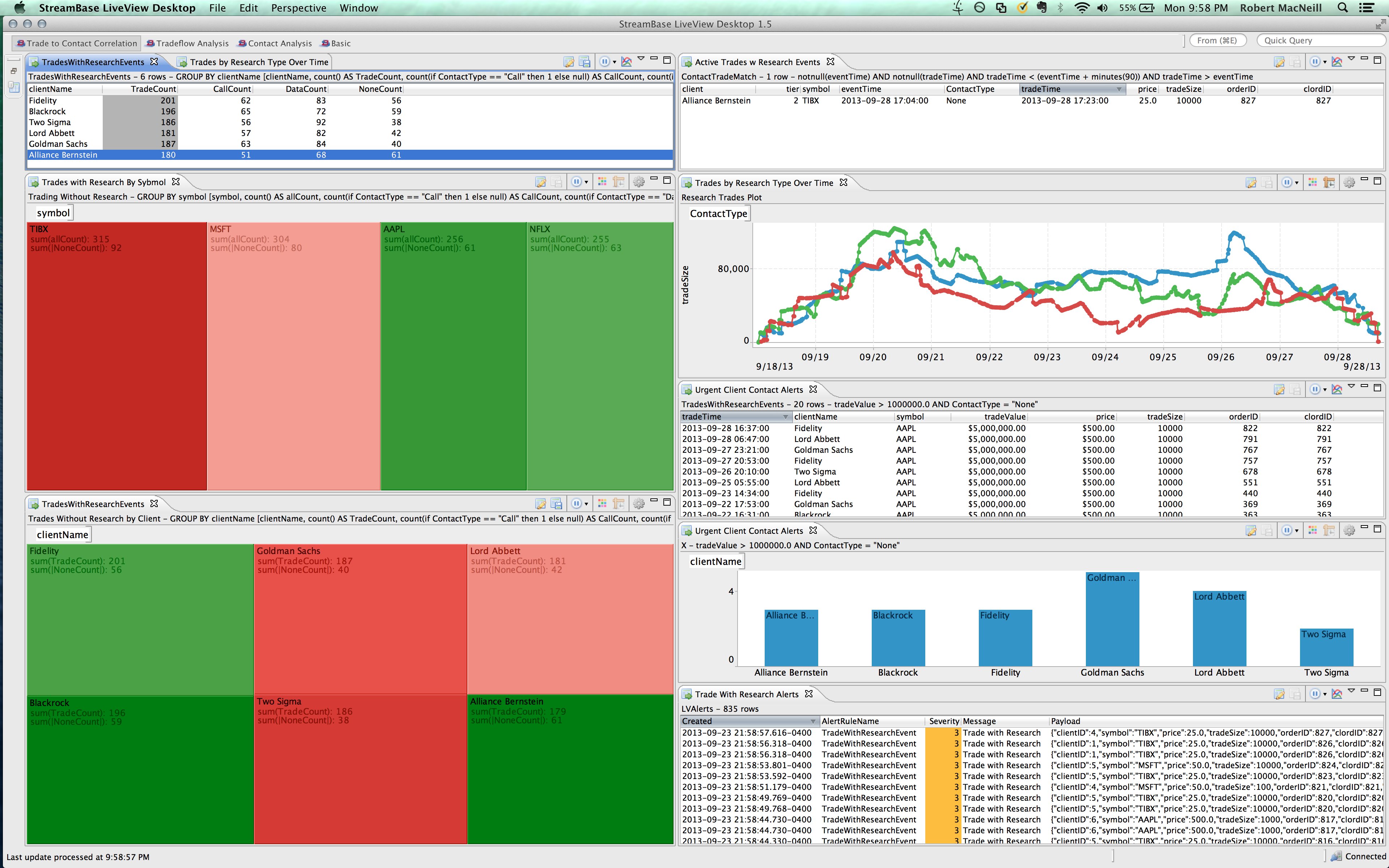 Events
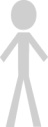 Stream Analysis
Events
Alerting
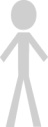 Events
Real-time Data Aggregation
Event Processing
Transactions, machine data
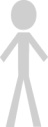 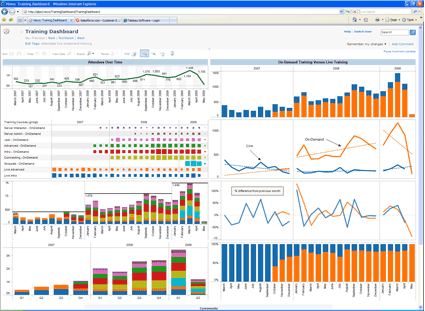 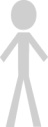 Application  Monitoring
Analytics
System Latency Monitoring
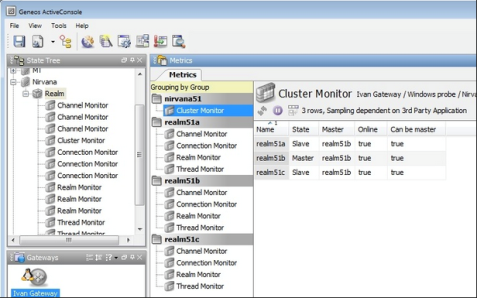 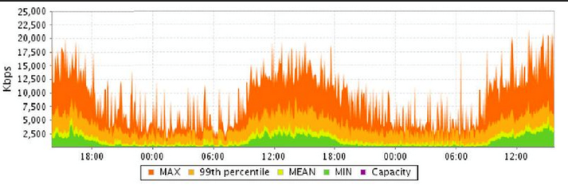 [Speaker Notes: Application monitoring is usually a system like ITRS; System Latency Monitoring often a corvil. Analytics by Spotfire!]
Intelligent Price Discovery in Asset Management
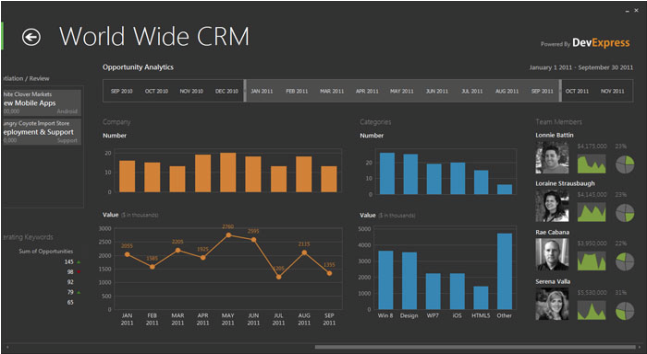 Situation: Major Asset Manager Needs Better and Faster Insight for Price Discovery
Which trades are slipping? How close to target are we for participation rates? How can we adjust our trading in the market now?
Problem: How Make Informed Real-Time Decisions?
Need real-time and historical trading analytics to put intraday trading strategy adjustments in the proper context
Solution: TIBCO StreamBase, LiveView, and Spotfire
Firm deployed visualization and analytics for traders & portfolio managers to assess real-time and historical trade performance at once.
Impact: Improved Intraday Adaptability of Trading Strategies
Solution helps allow traders and PM’s understand where their trade performance is going, and adjust trading strategies during the day
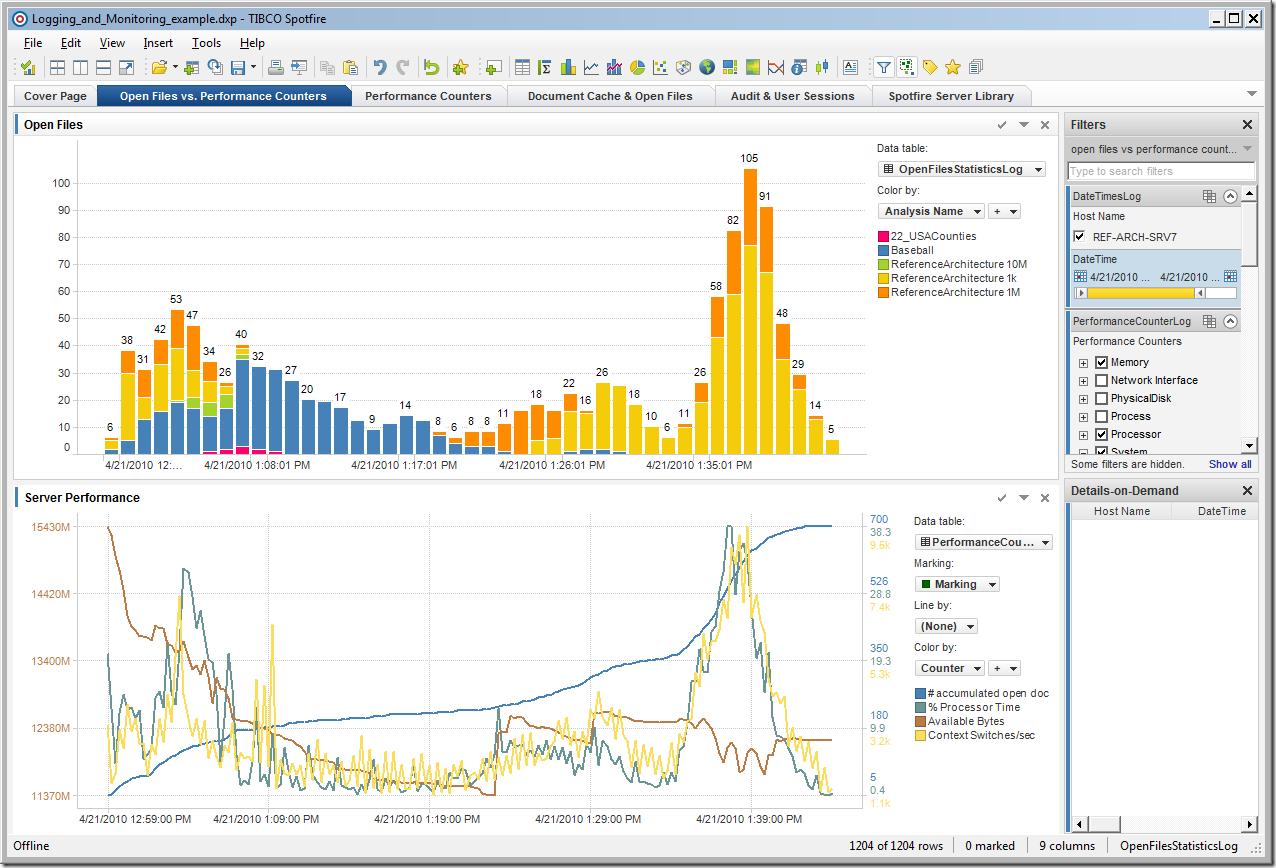 “We can analyze everything that impacts trade performance, and adjust to it on the fly.”

-  Head of IT, Asset Management
Reference Architecture: Intelligent Price Discovery
Event Processing
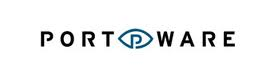 FIX
.NET GUI
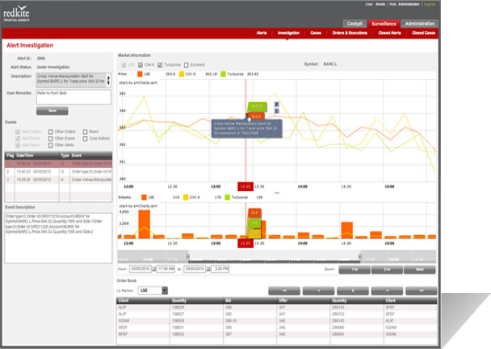 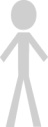 Trading Analytics
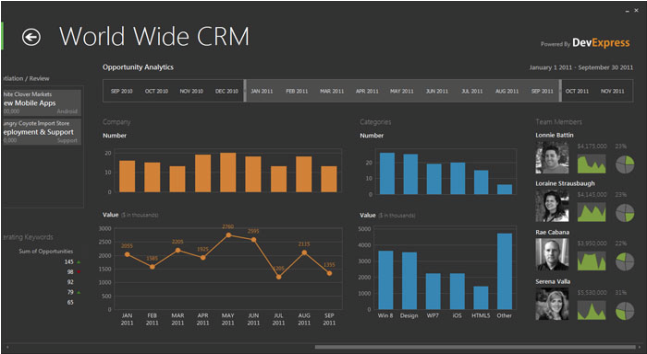 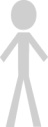 FIX
Proprietary .NET User Interface
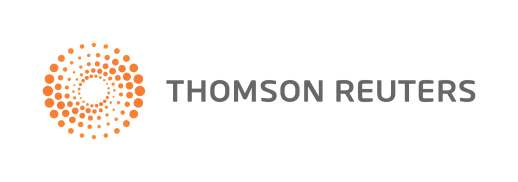 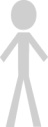 MQ
Real-Time Analytics
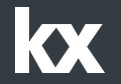 Traders & Portfolio Managers
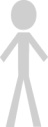 Aggregation
DBMS
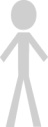 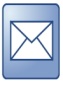 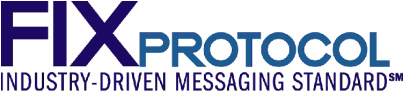 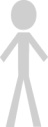 Alerts
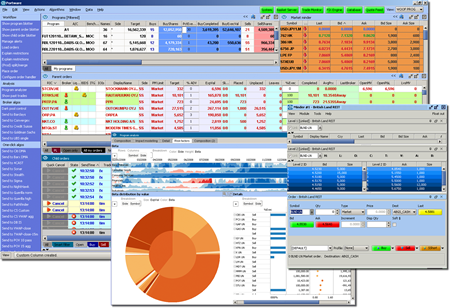 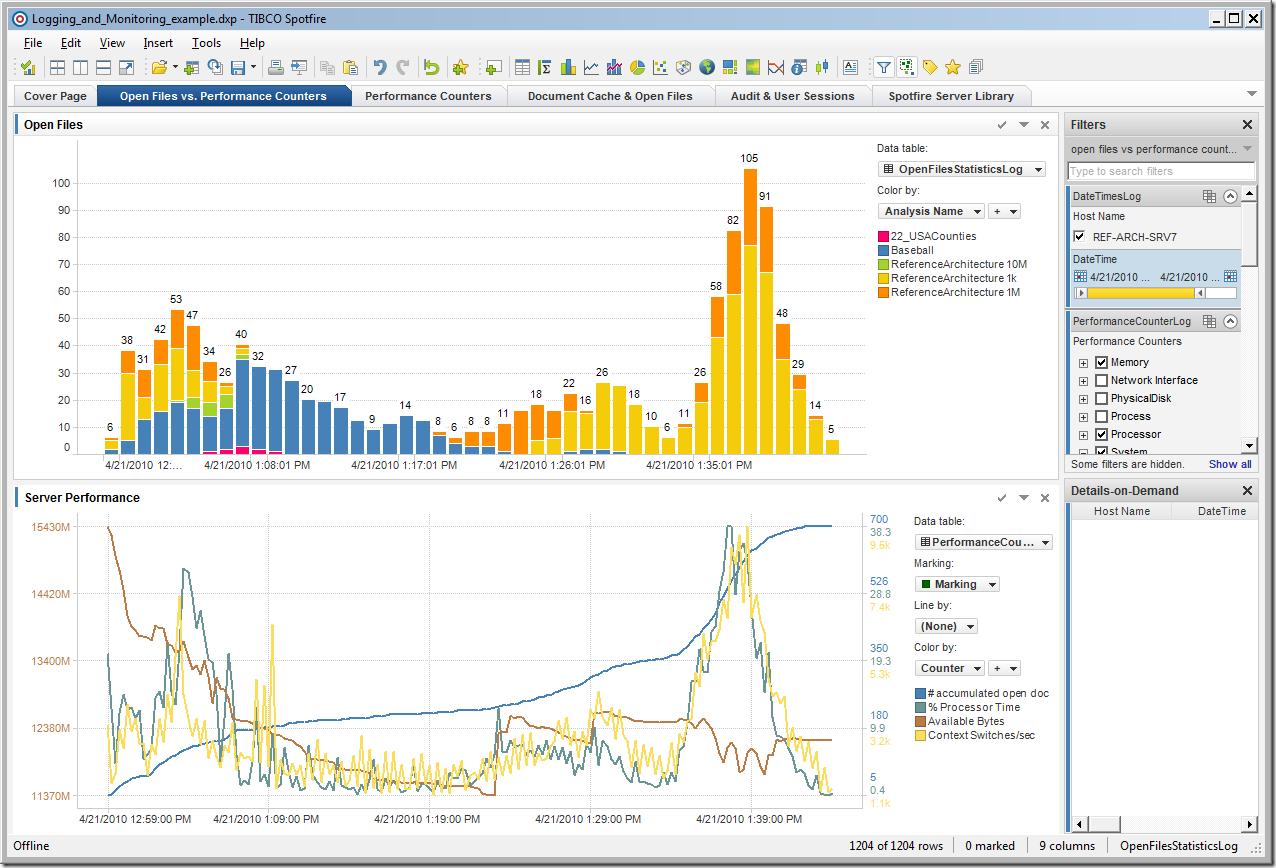 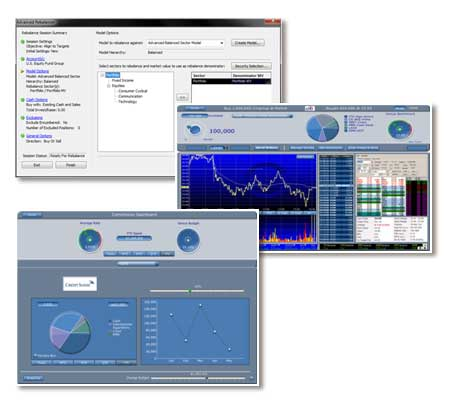 EMS
Historical Analytics
OMS
Agenda
The Need for Intelligent Trading
The Challenges to Address
The Value of the Platform
Big Data in Motion and its Application to Trading
A Modern Architecture for Intelligent Trading
Wrap up and Q&A
23
© Copyright 2000-2013 TIBCO Software Inc.
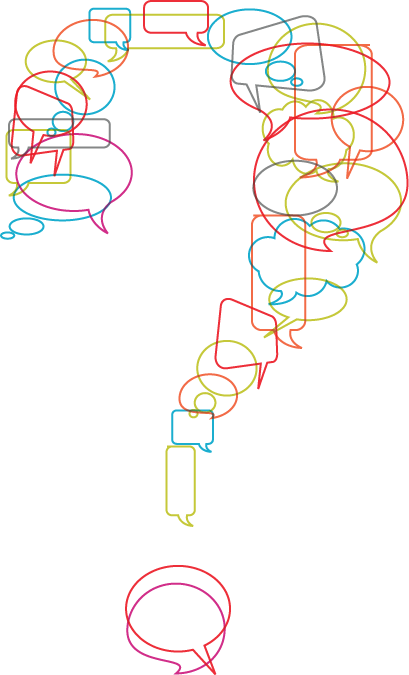 Learn More at the TIBCO Booth
White Paper:  “An Architecture for Intelligent Trading”
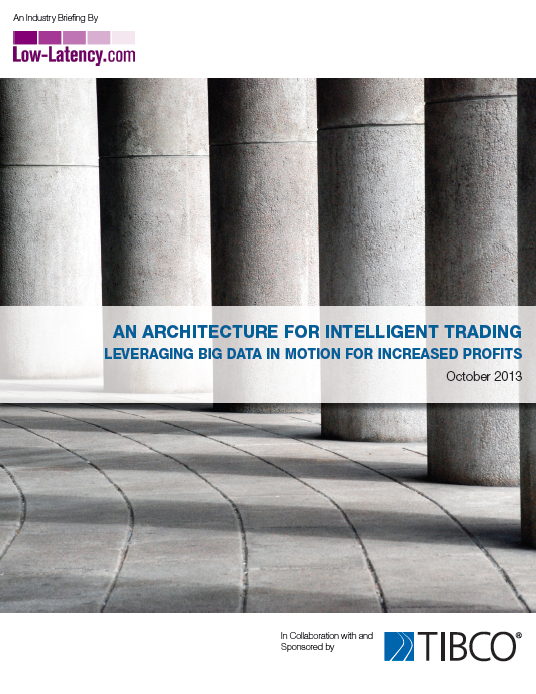 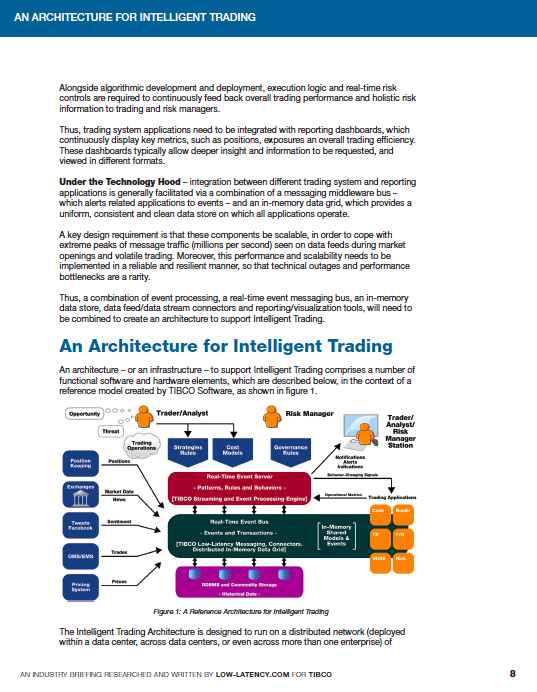 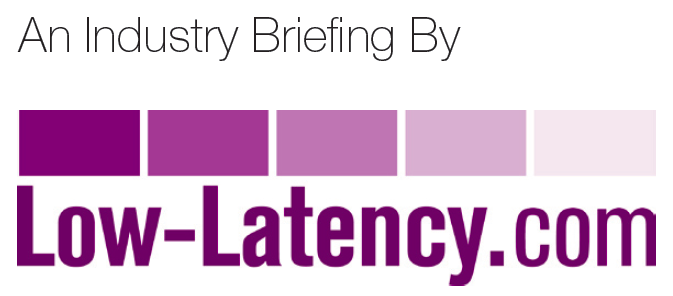 25
© Copyright 2000-2013 TIBCO Software Inc.
Thank You
Thank You
Alessandro Petroni
TIBCO Software
apetroni@tibco.com
intelligent
trading
summit